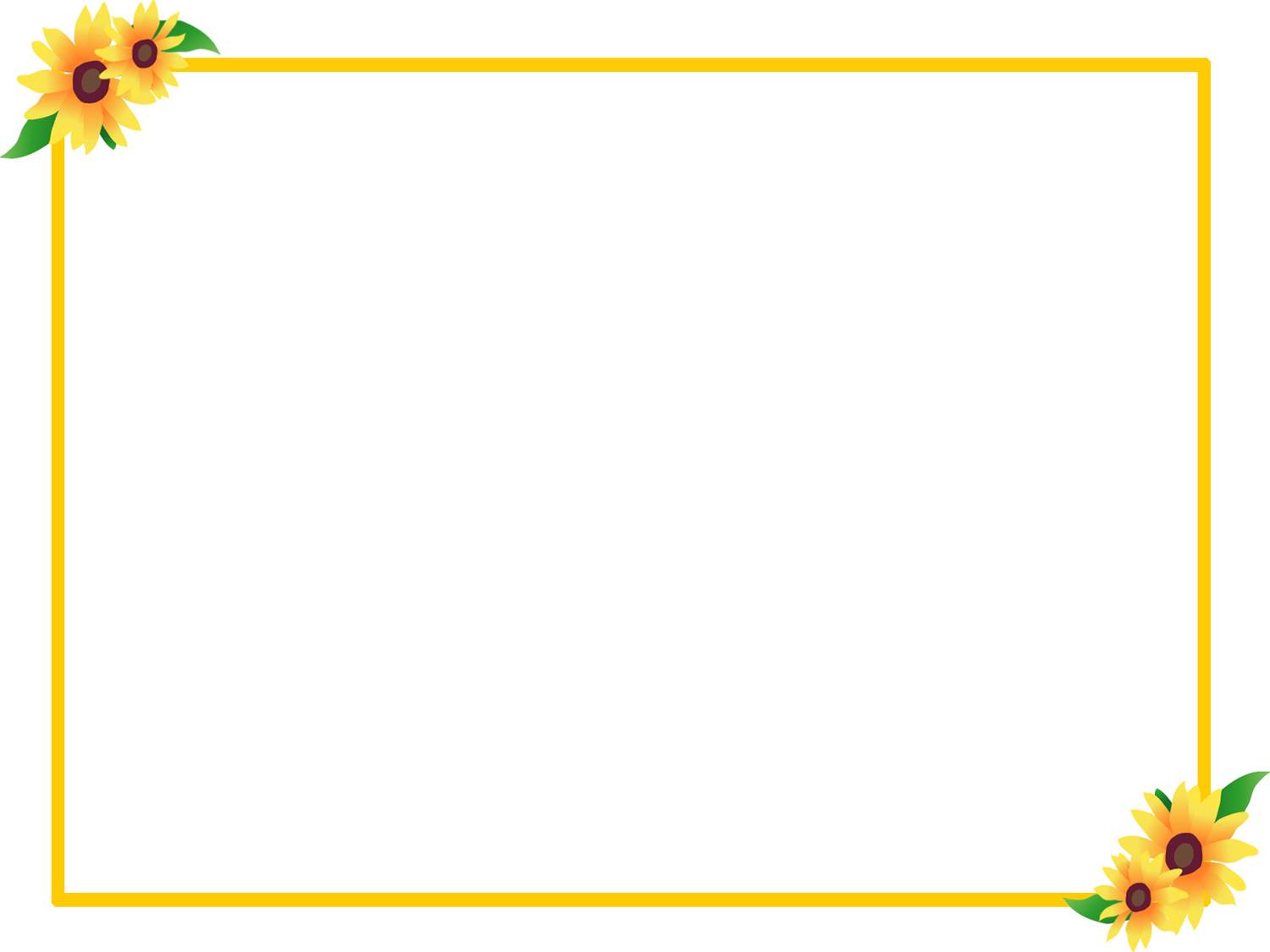 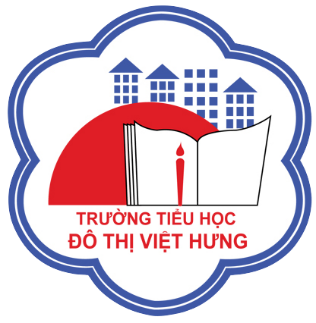 ỦY BAN NHÂN DÂN QUẬN LONG BIÊN
TRƯỜNG TIỂU HỌC ĐÔ THỊ VIỆT HƯNG
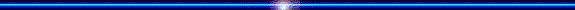 BÀI GIẢNG ĐIỆN TỬ
KHỐI 3
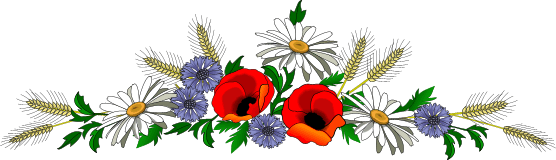 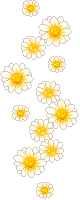 MÔN: HĐTN
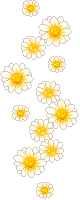 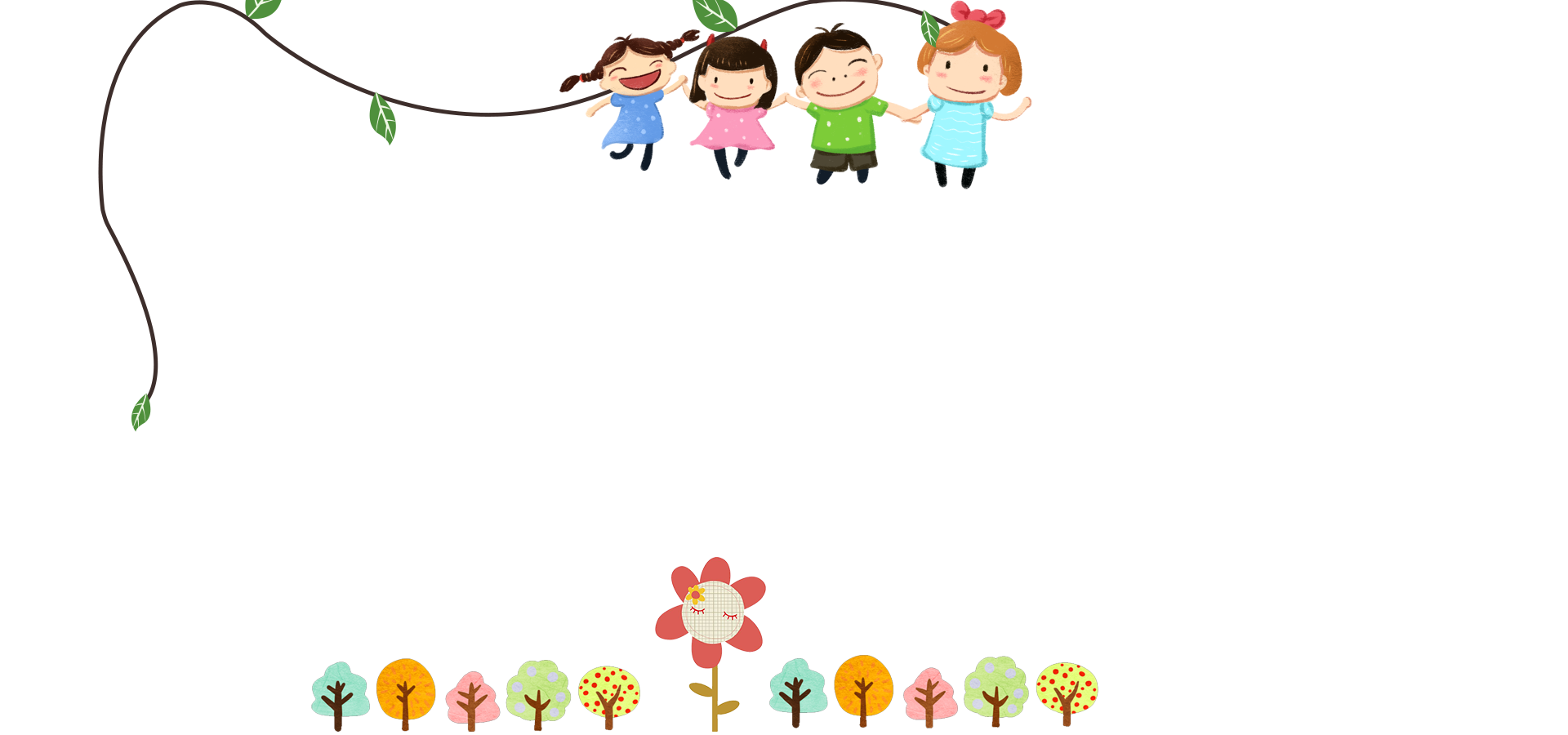 NGÔI SAO CỦA TÔI, NGÔI SAO CỦA BẠN
NGÔI SAO CỦA TÔI, NGÔI SAO CỦA BẠN
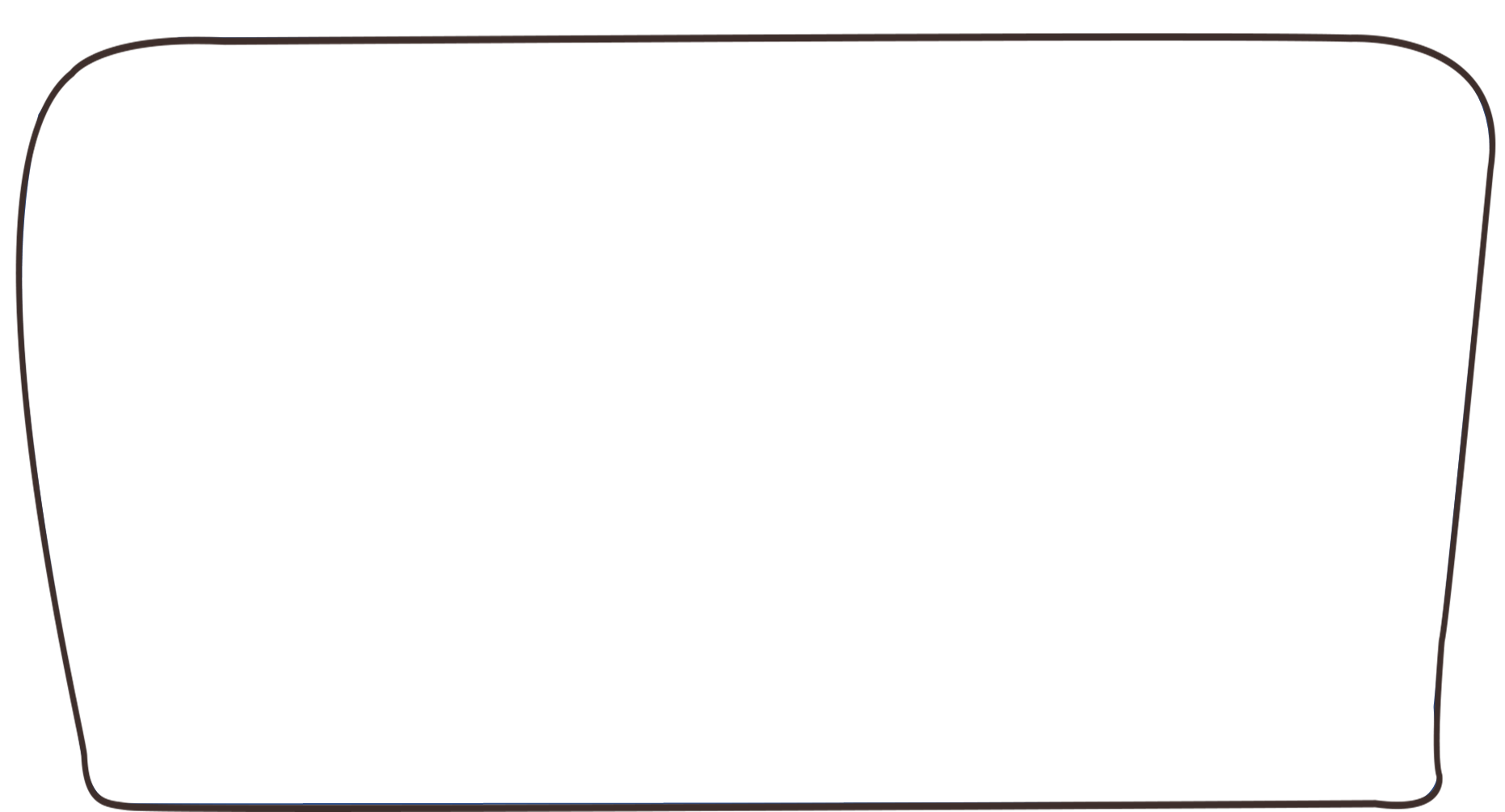 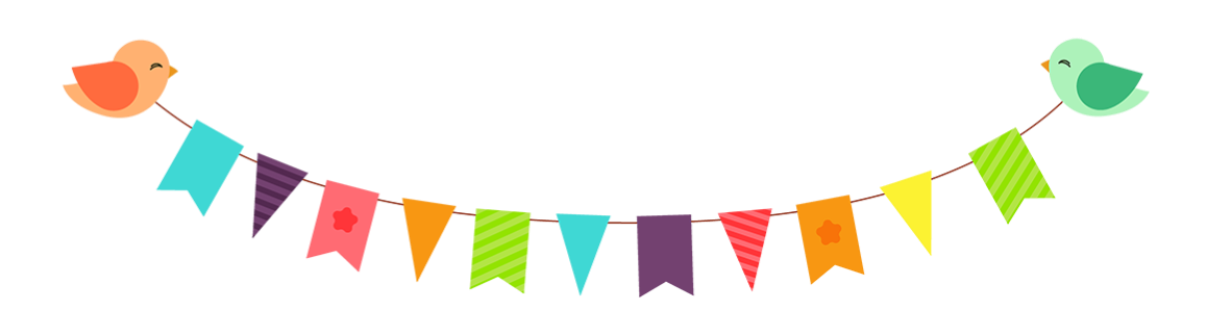 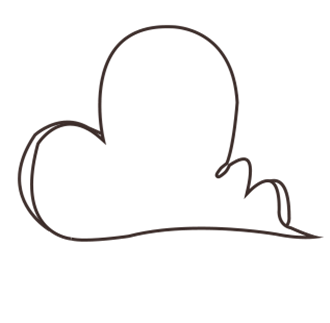 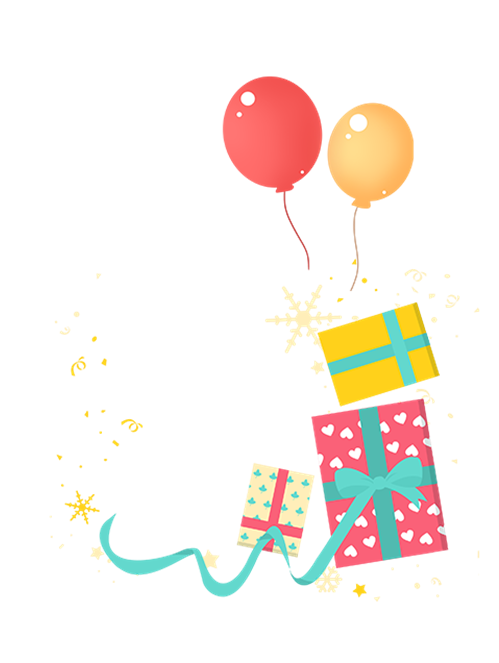 HOẠT ĐỘNG TRẢI NGHIỆM
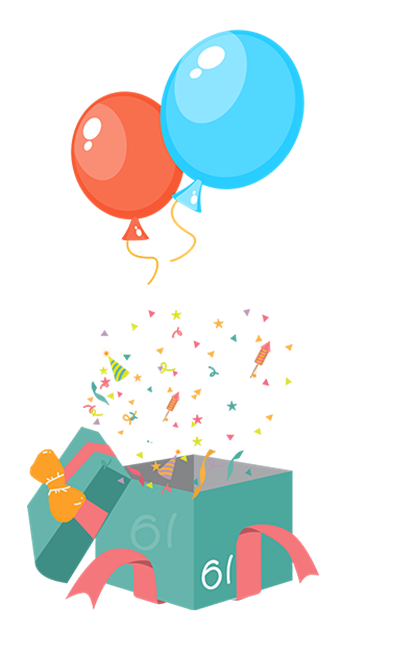 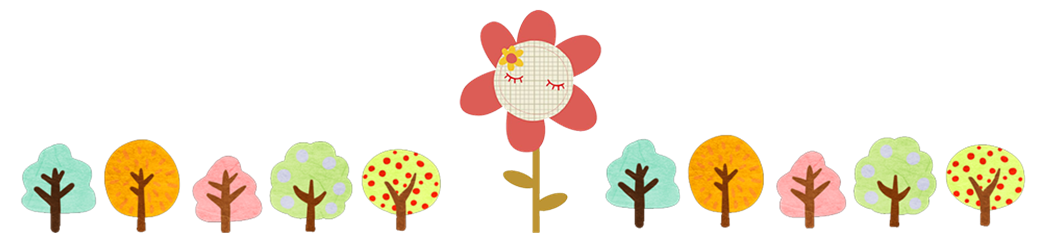 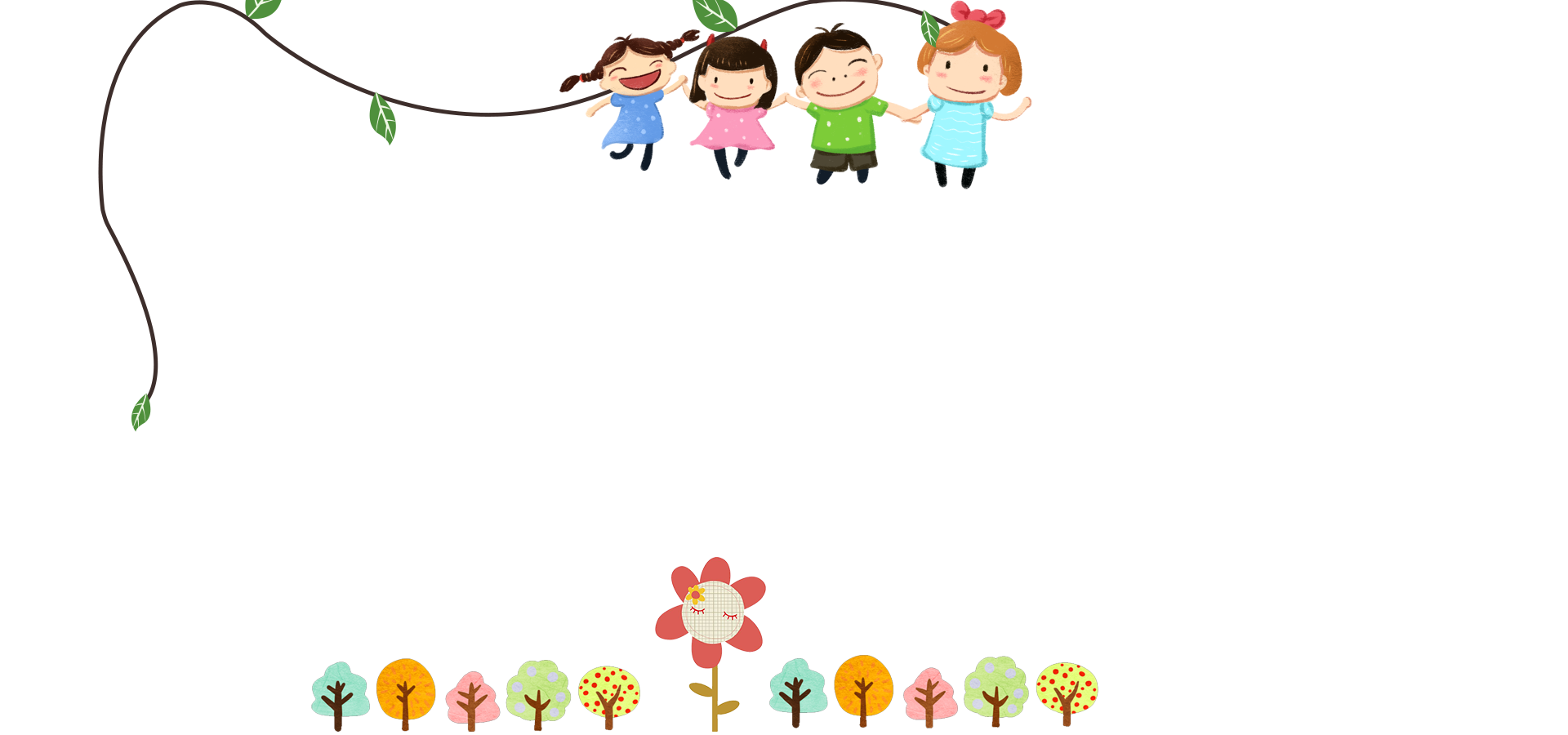 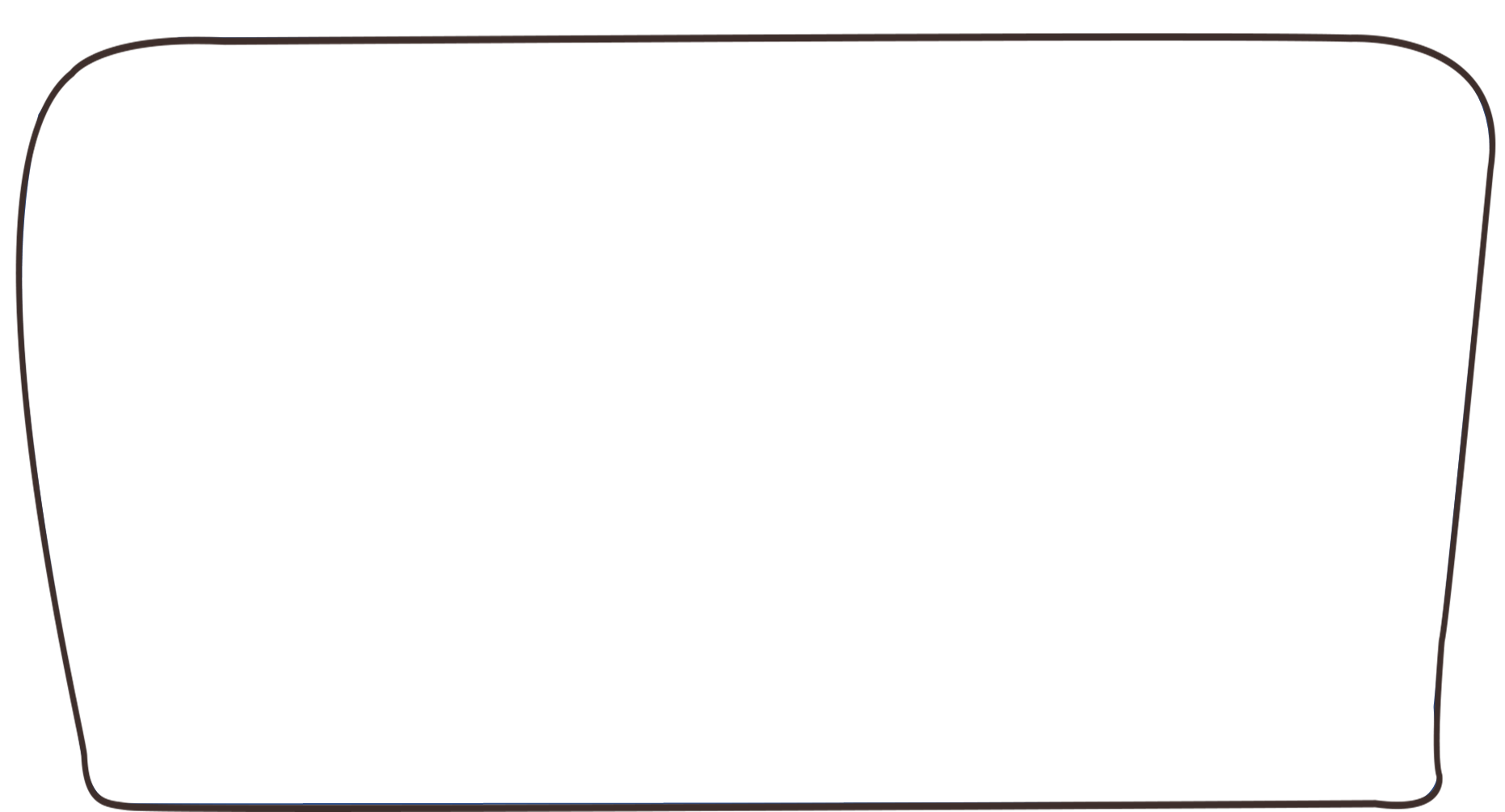 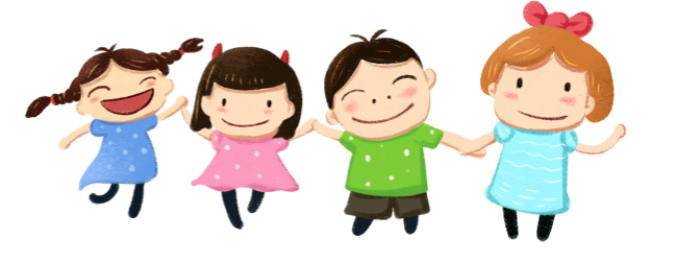 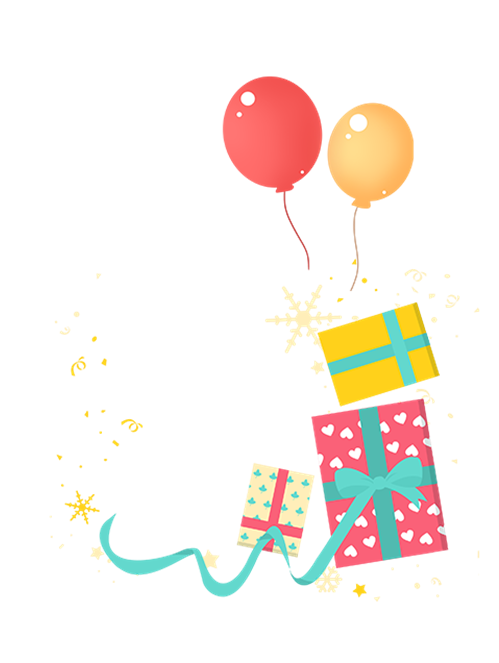 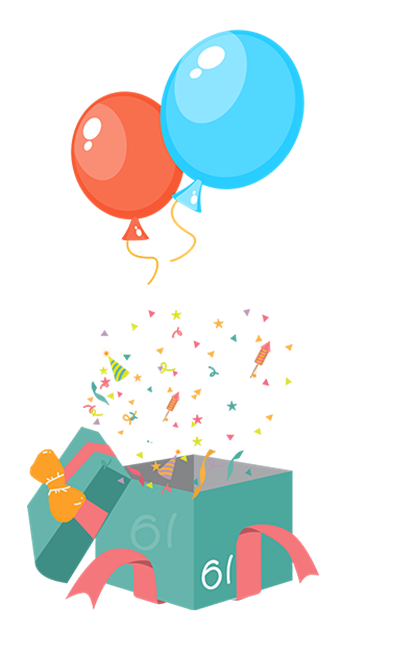 Tài năng nhí
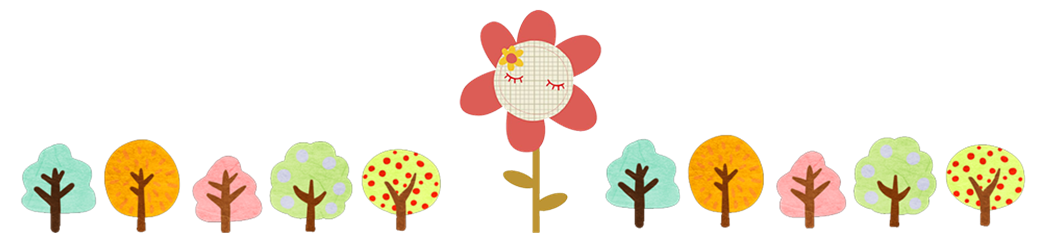 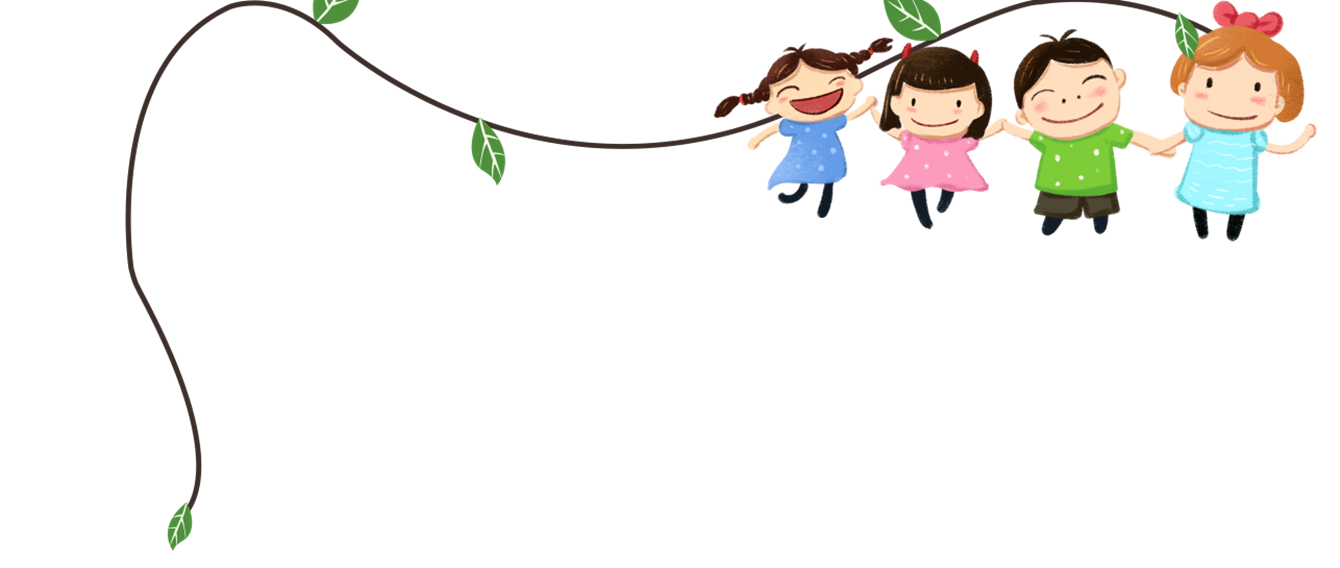 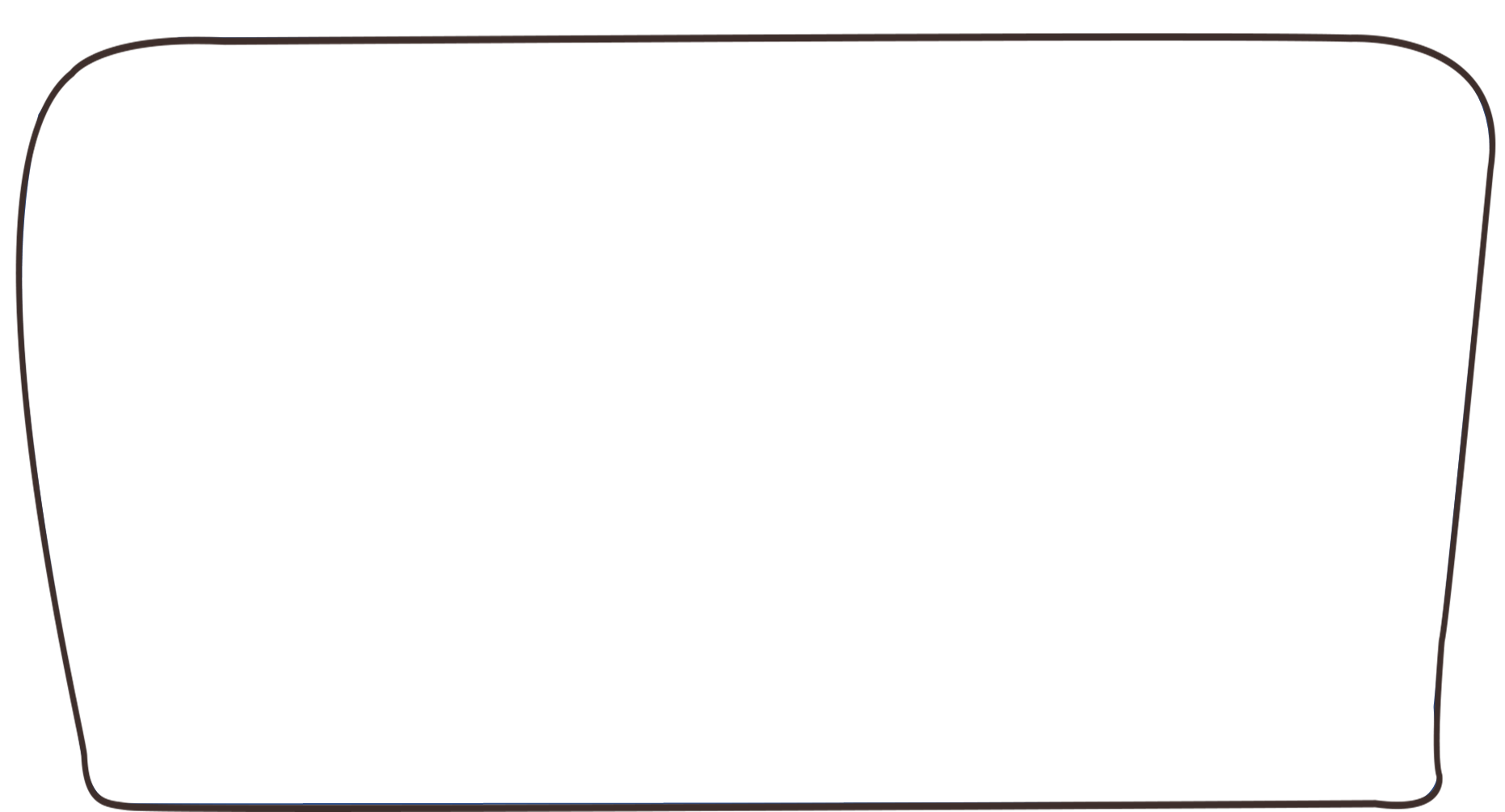 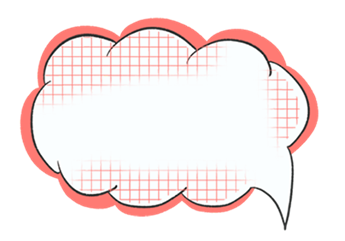 HOẠT ĐỘNG 1
LẬP KẾ HOẠCH
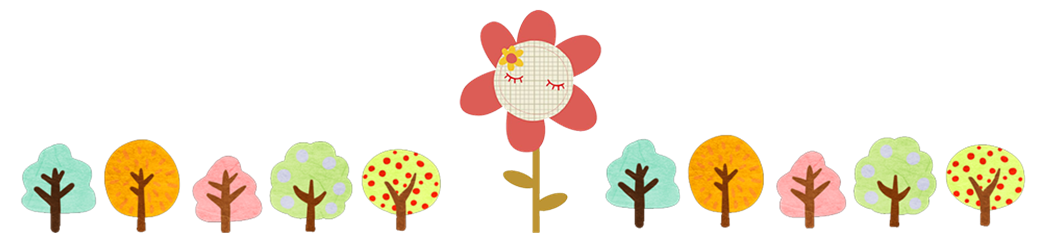 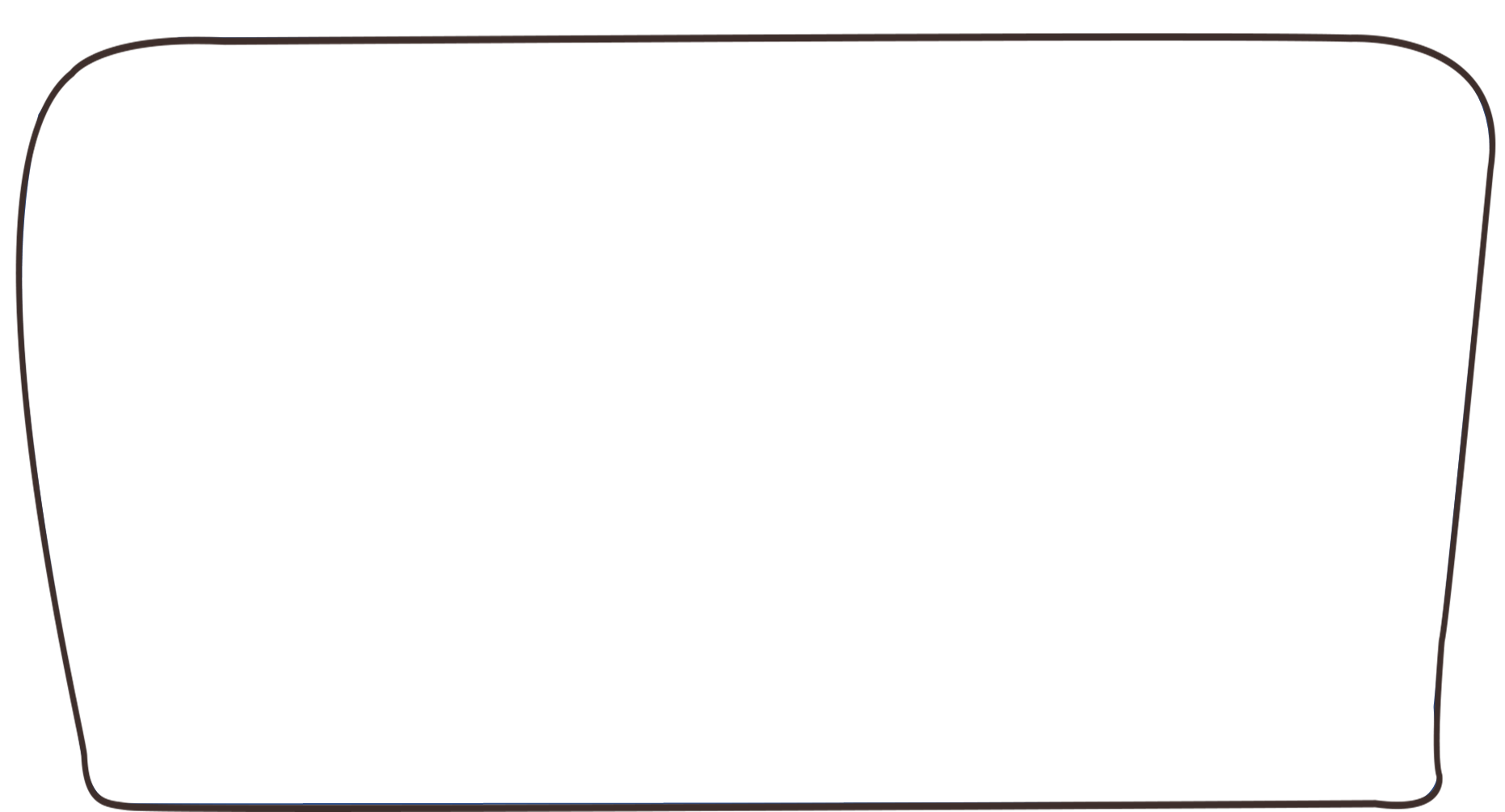 Chọn một sở thích của em
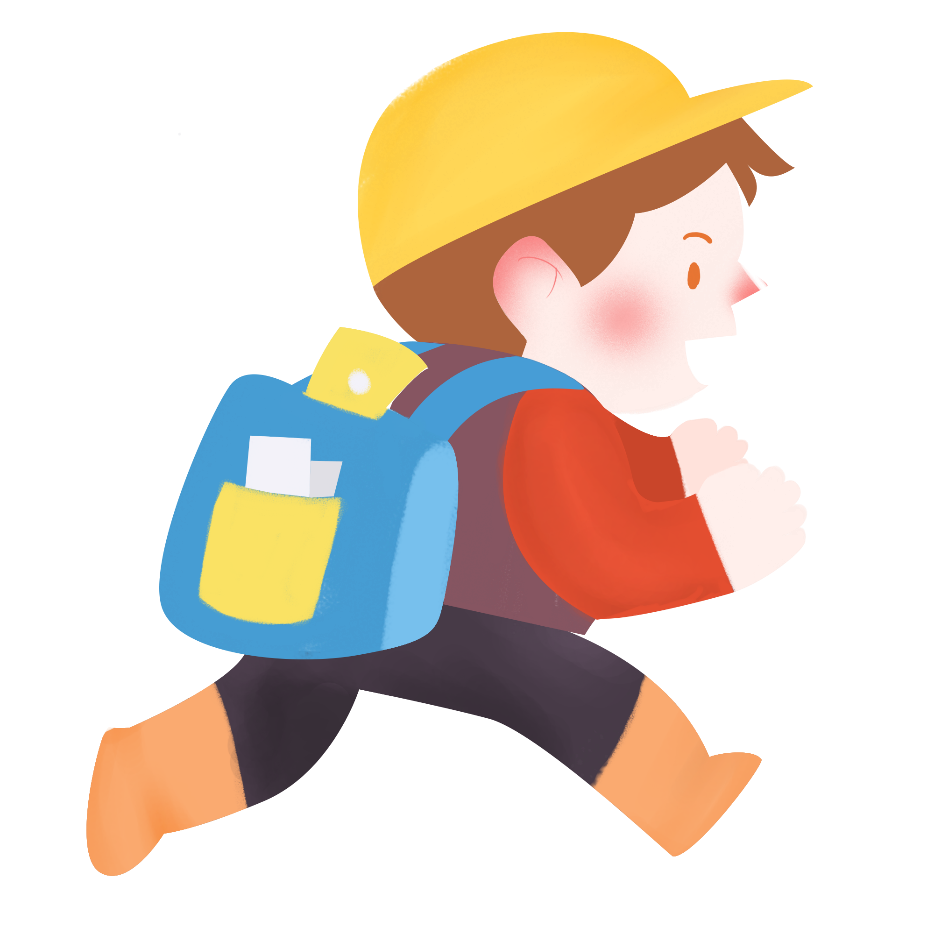 Tìm những bạn cùng sở thích để kết nhóm và đặt tên cho nhóm.
MĂNG NON
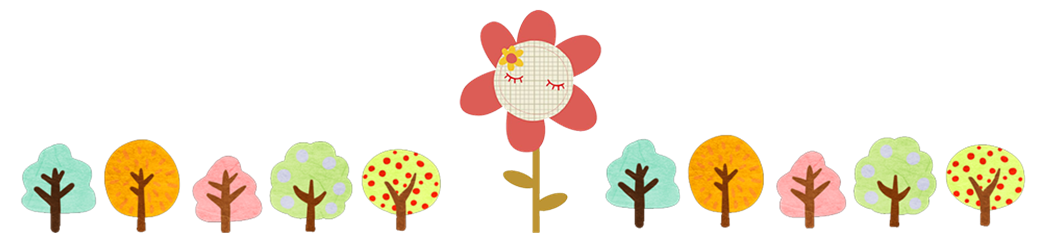 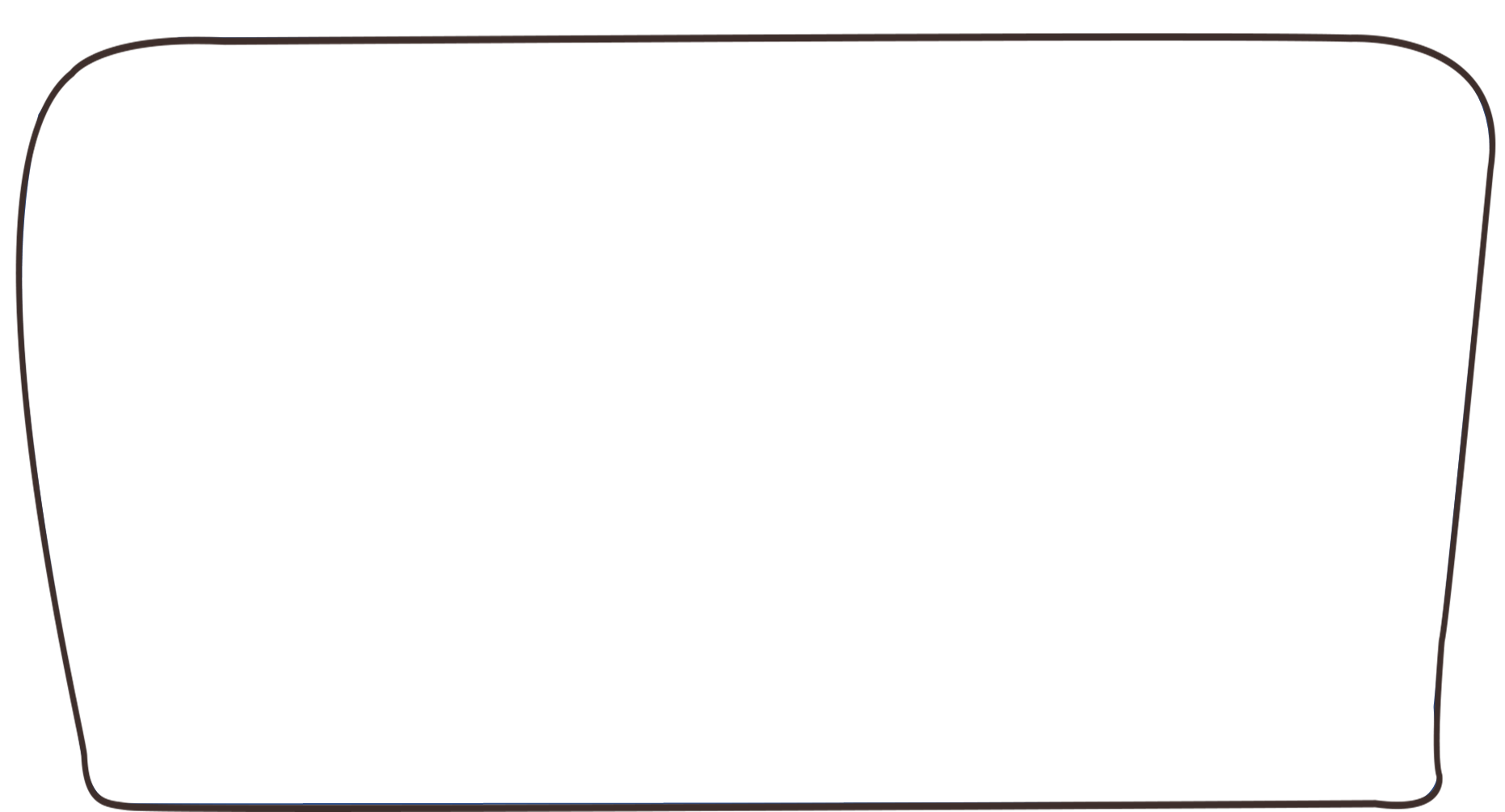 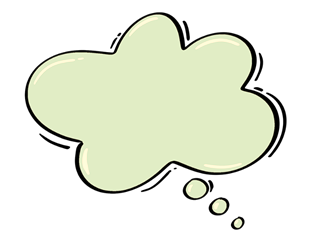 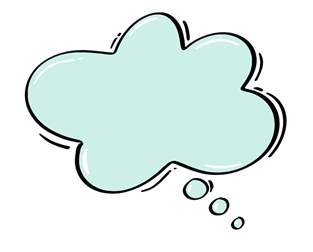 ĐÁ BÓNG
DIỄN KỊCH
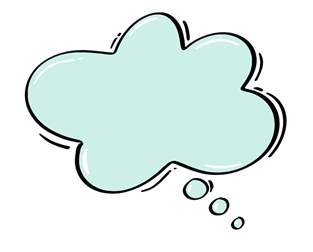 VẼ TRANH
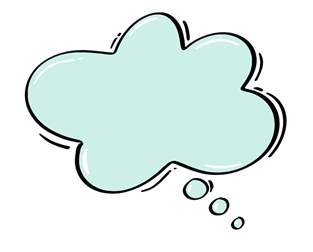 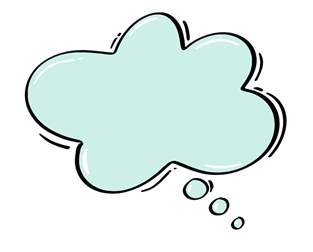 NẤU ĂN
BÓNG RỔ
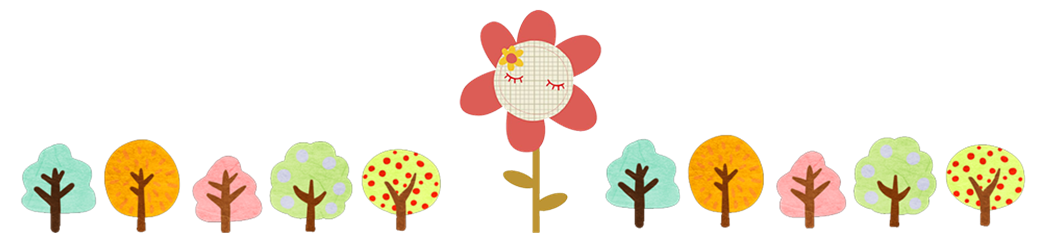 MĂNG NON
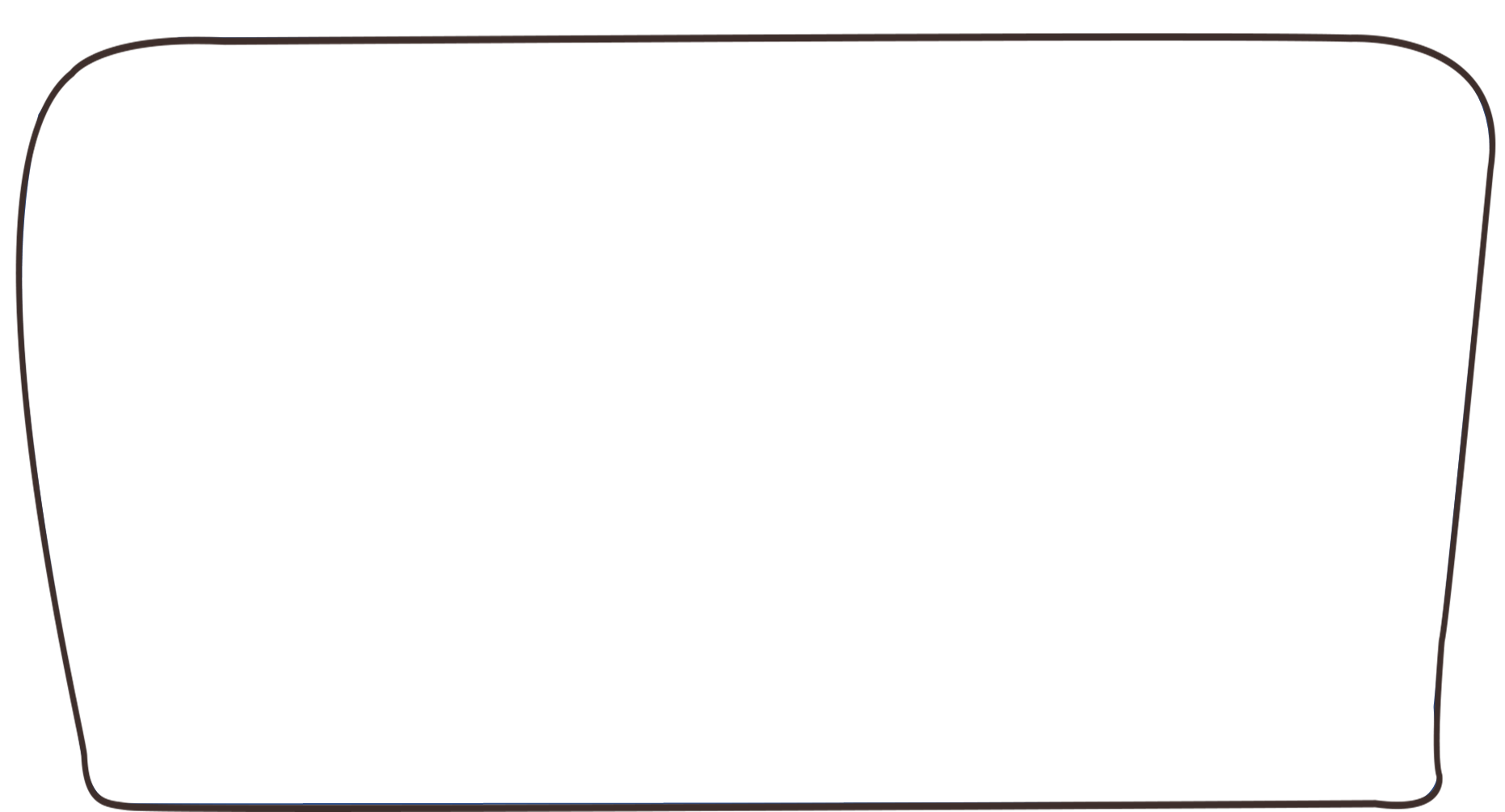 Lập kế hoạch
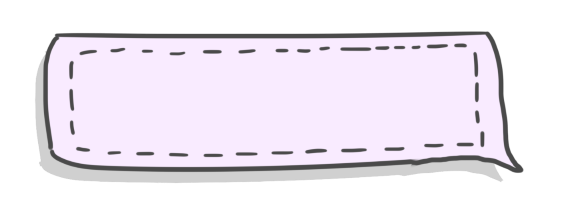 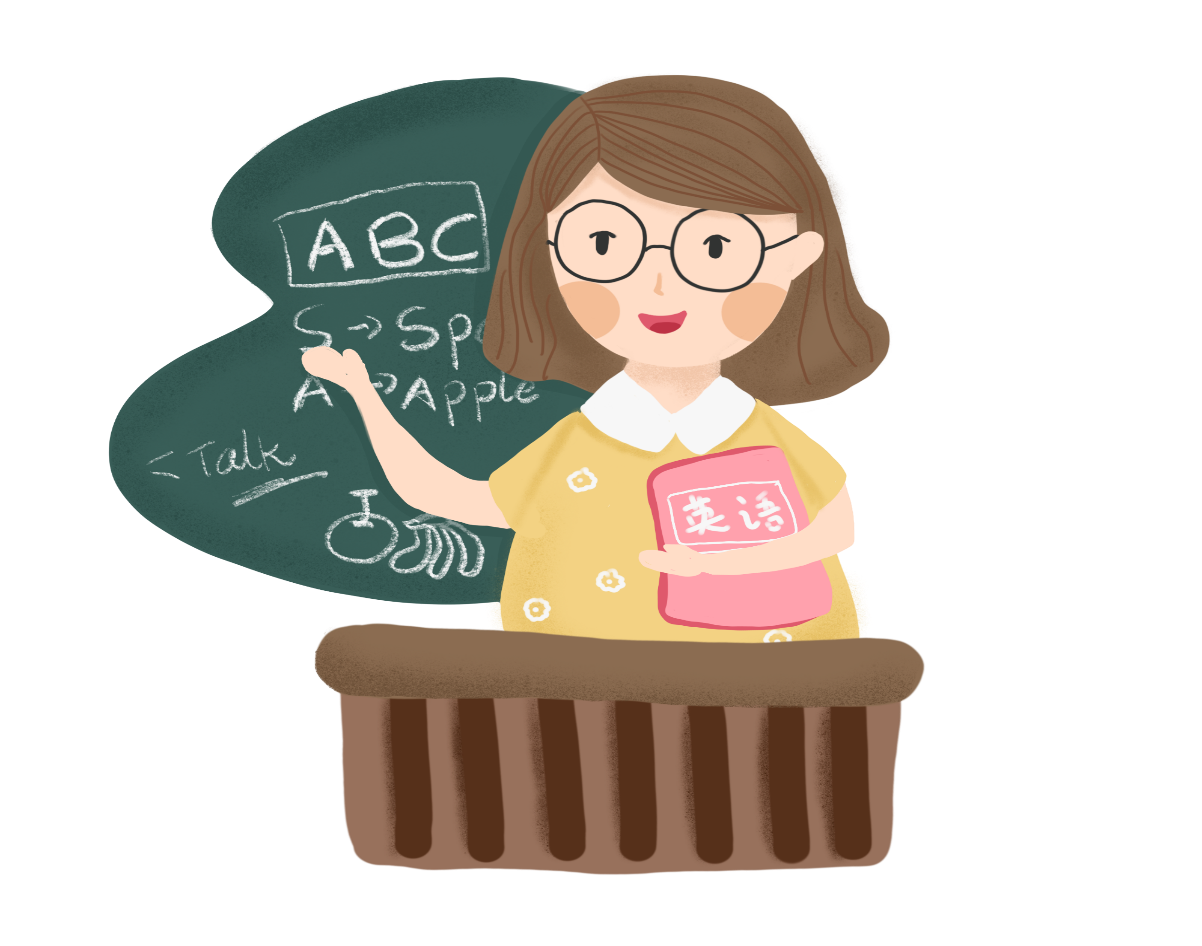 - Hãy lập kế hoạch cùng nhau làm một việc chung.
- Chia sẻ kế hoạch trước lớp.
MĂNG NON
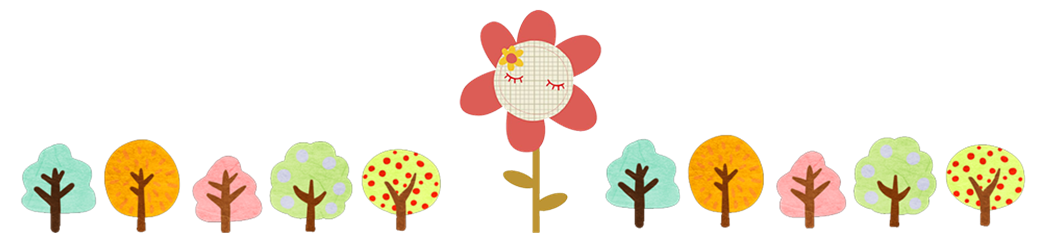 MĂNG NON
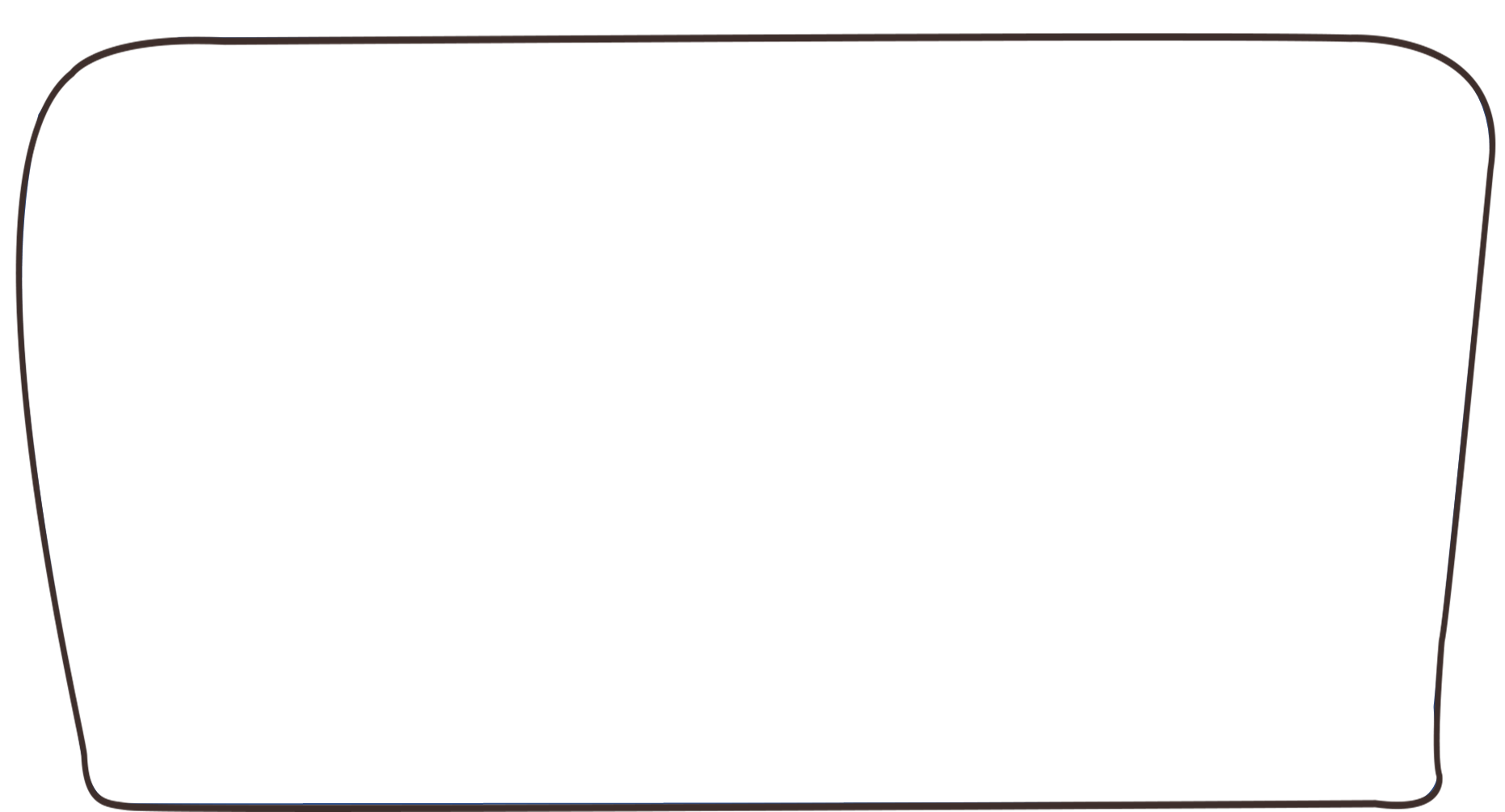 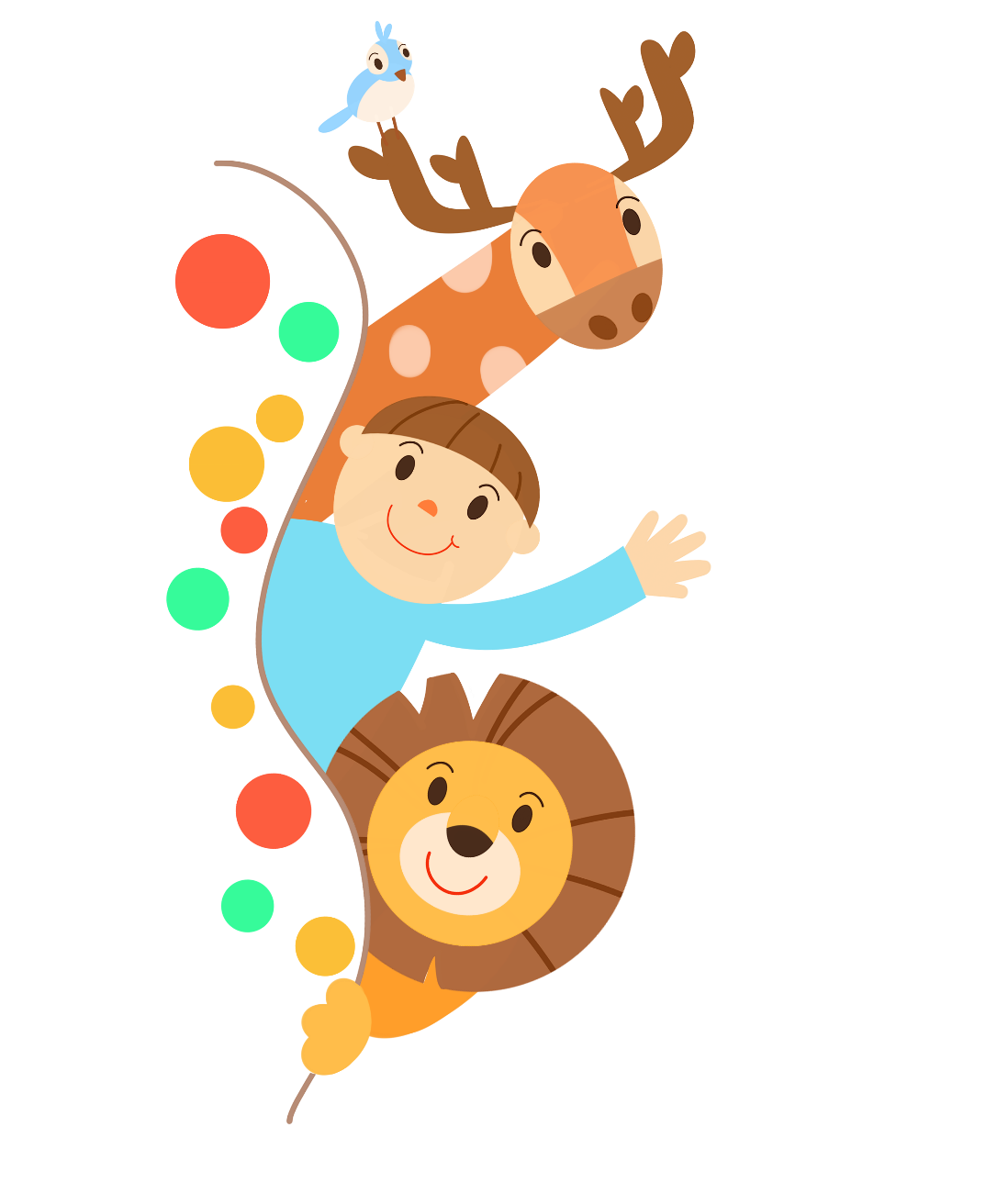 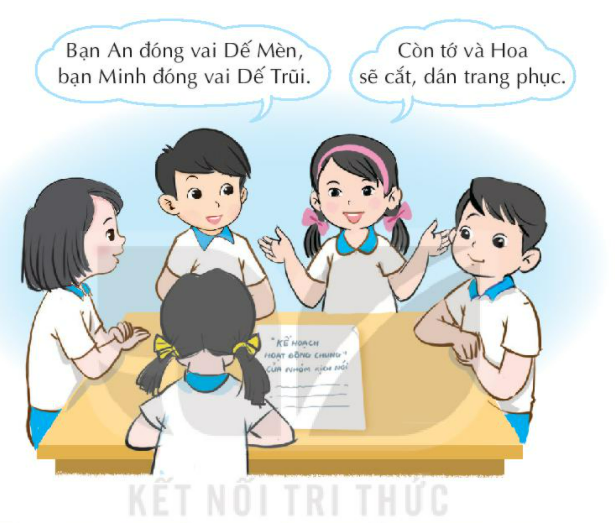 MĂNG NON
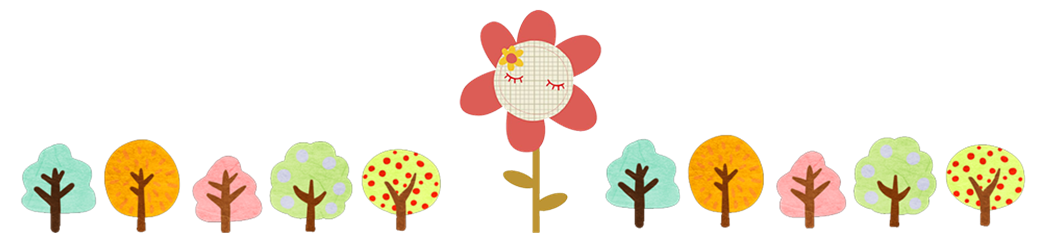 MĂNG NON
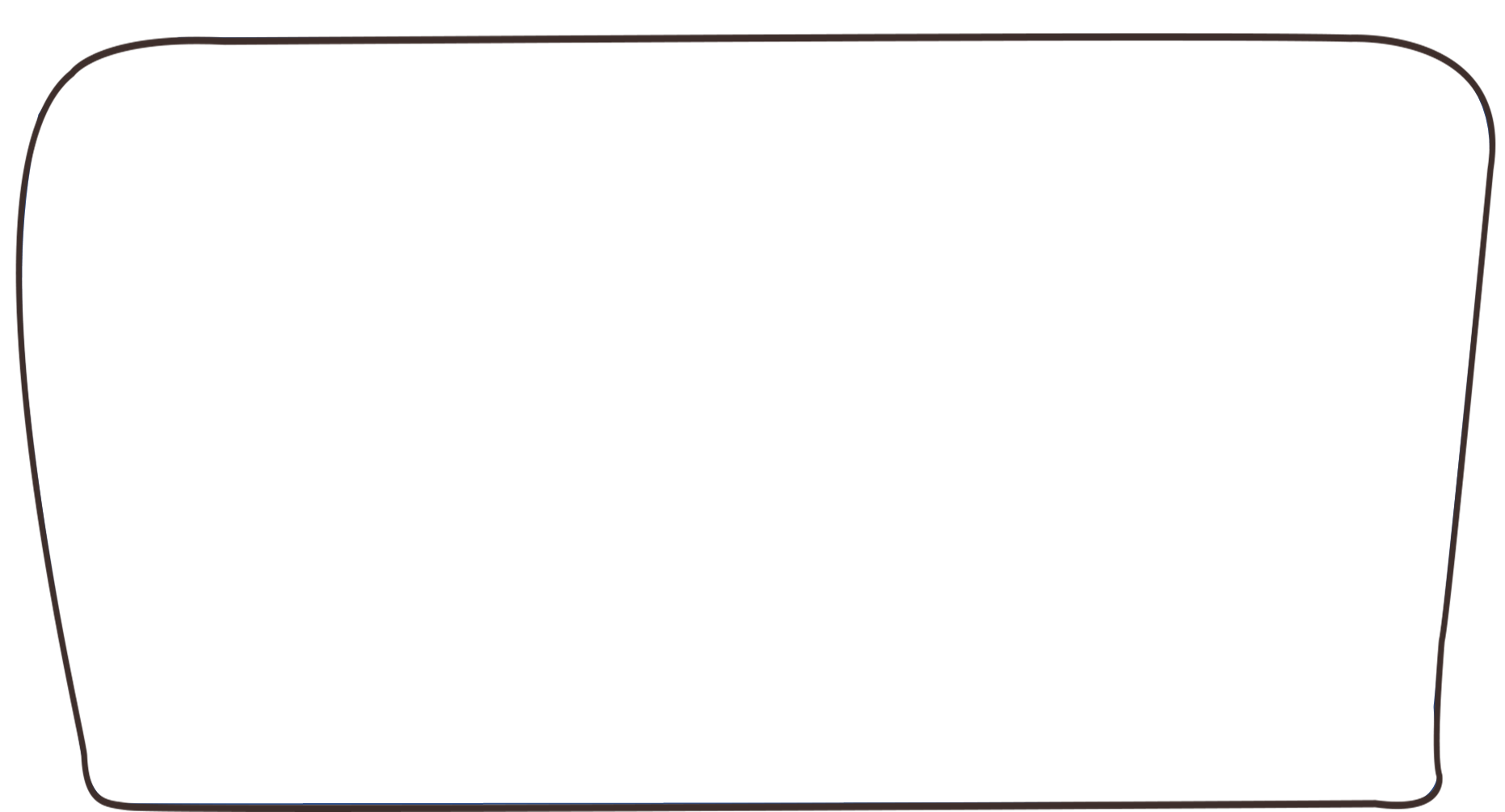 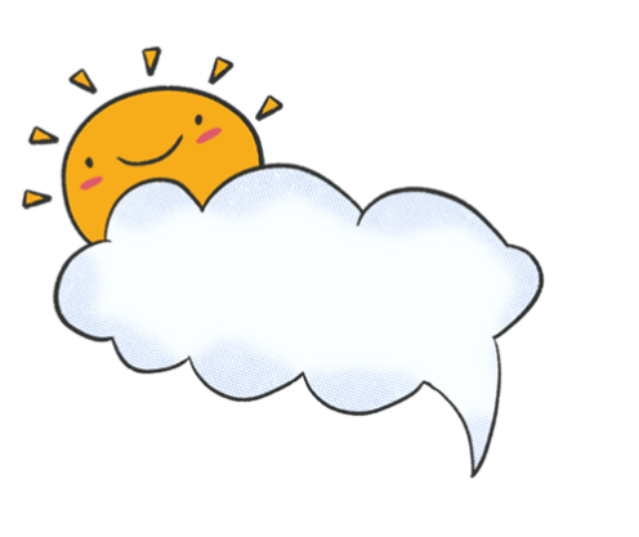 Ví dụ: Nhóm có sở thích nấu ăn thảo luận về cách làm món “khoai tây chiên”
ĐẦU BẾP NHÍ
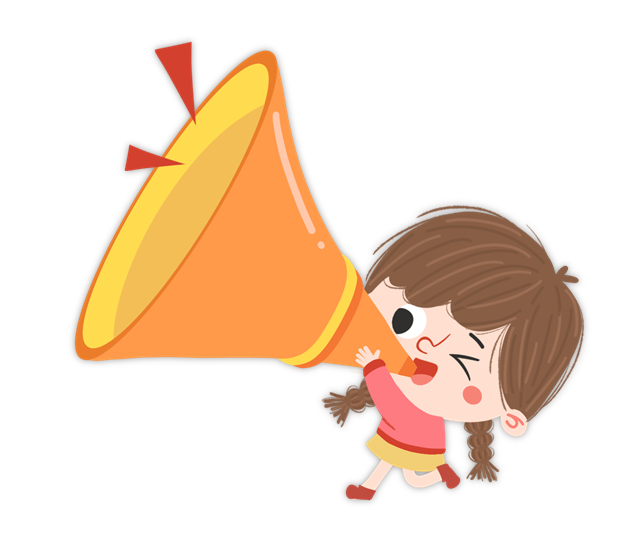 MĂNG NON
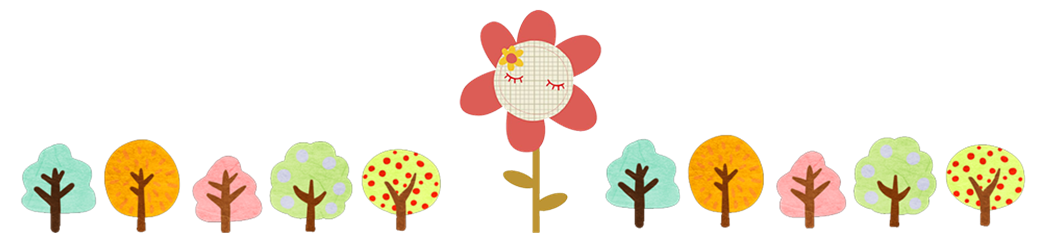 MĂNG NON
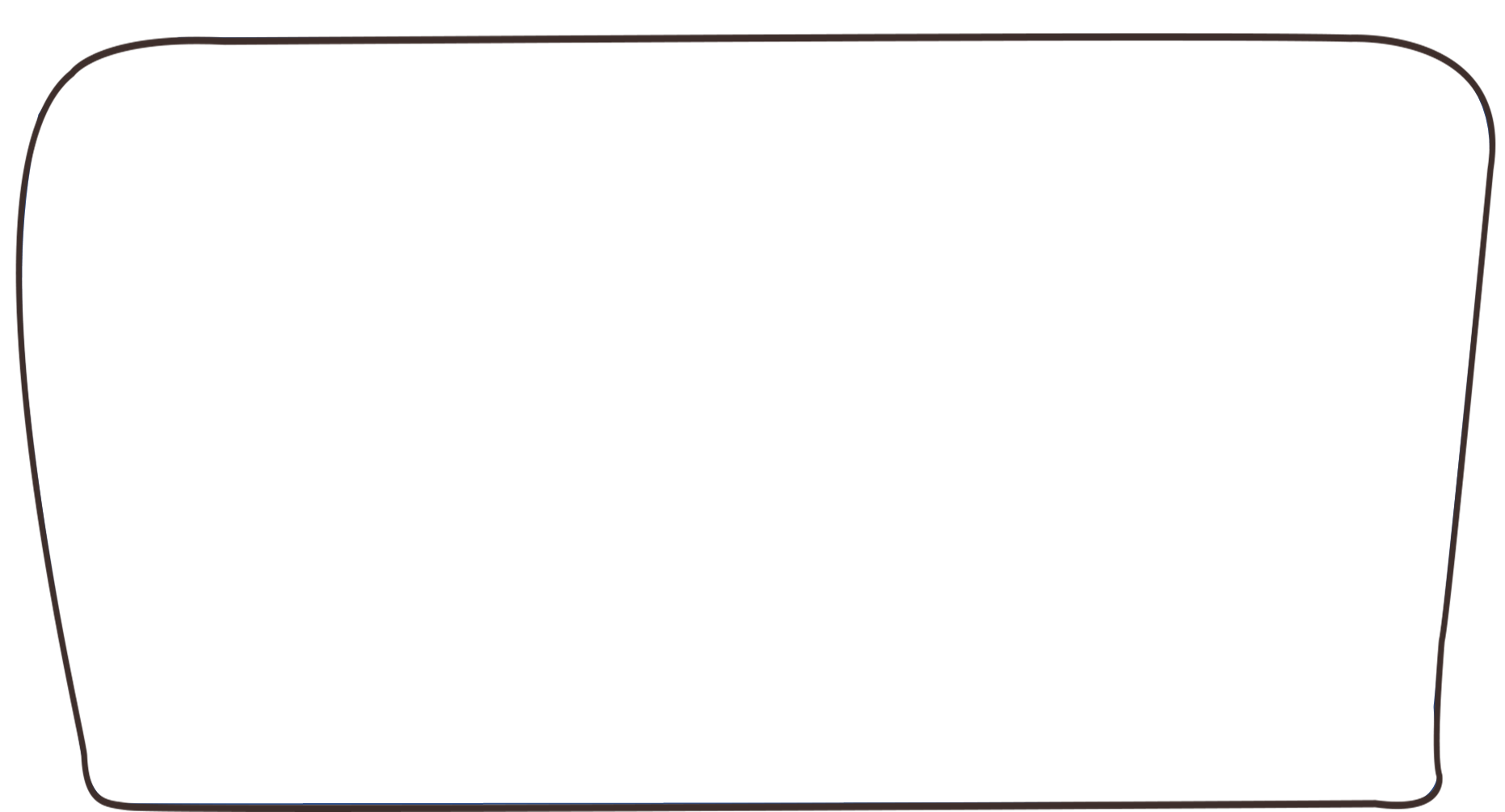 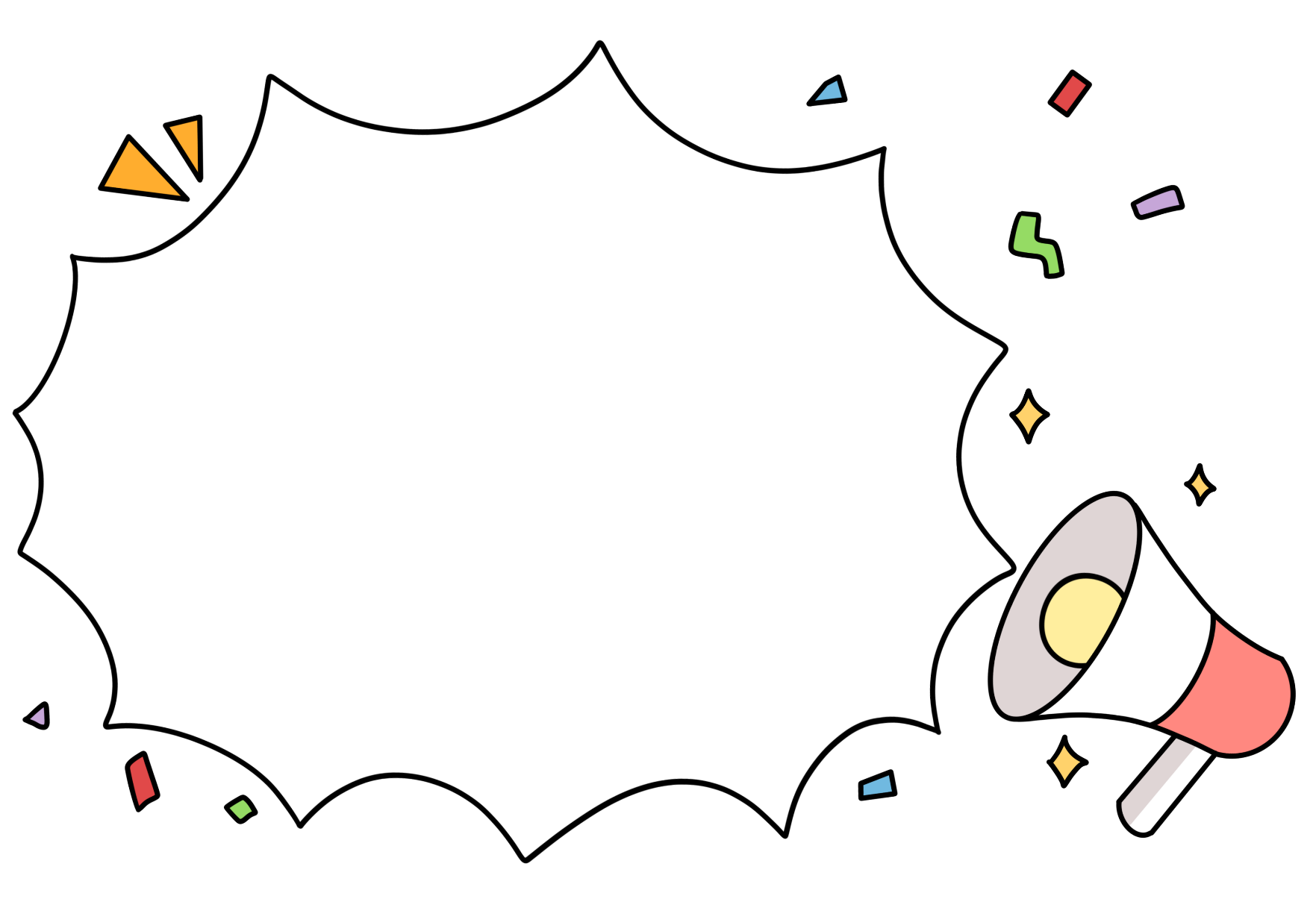 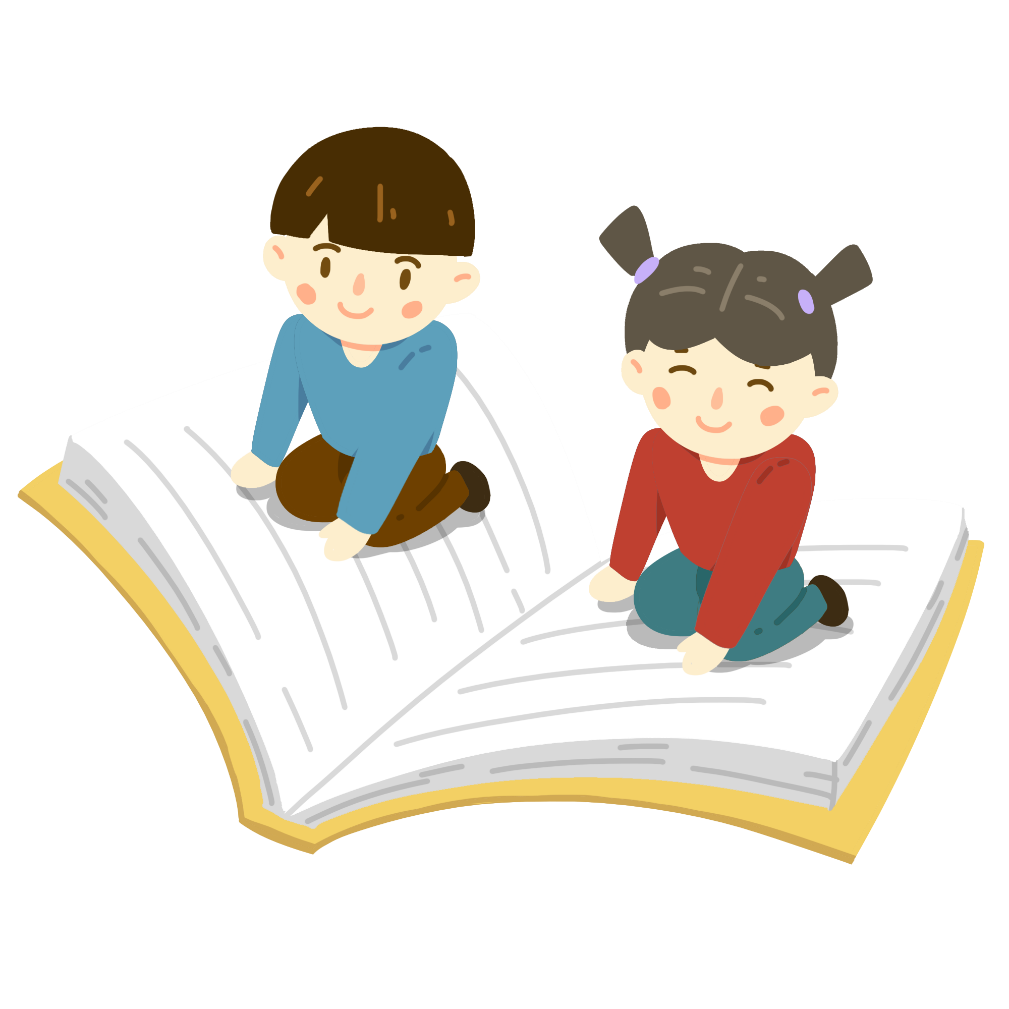 Bước 1: Gọt khoai tây và thái ra các lát mỏng
Bước 2: Bắc chảo lên bếp, cho khoảng 300ml dầu ăn vào đun nóng.
MĂNG NON
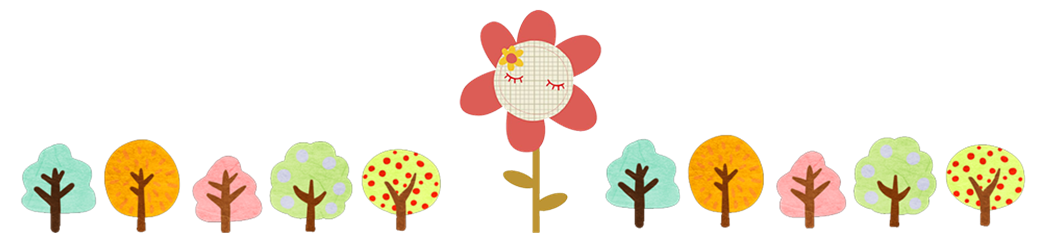 MĂNG NON
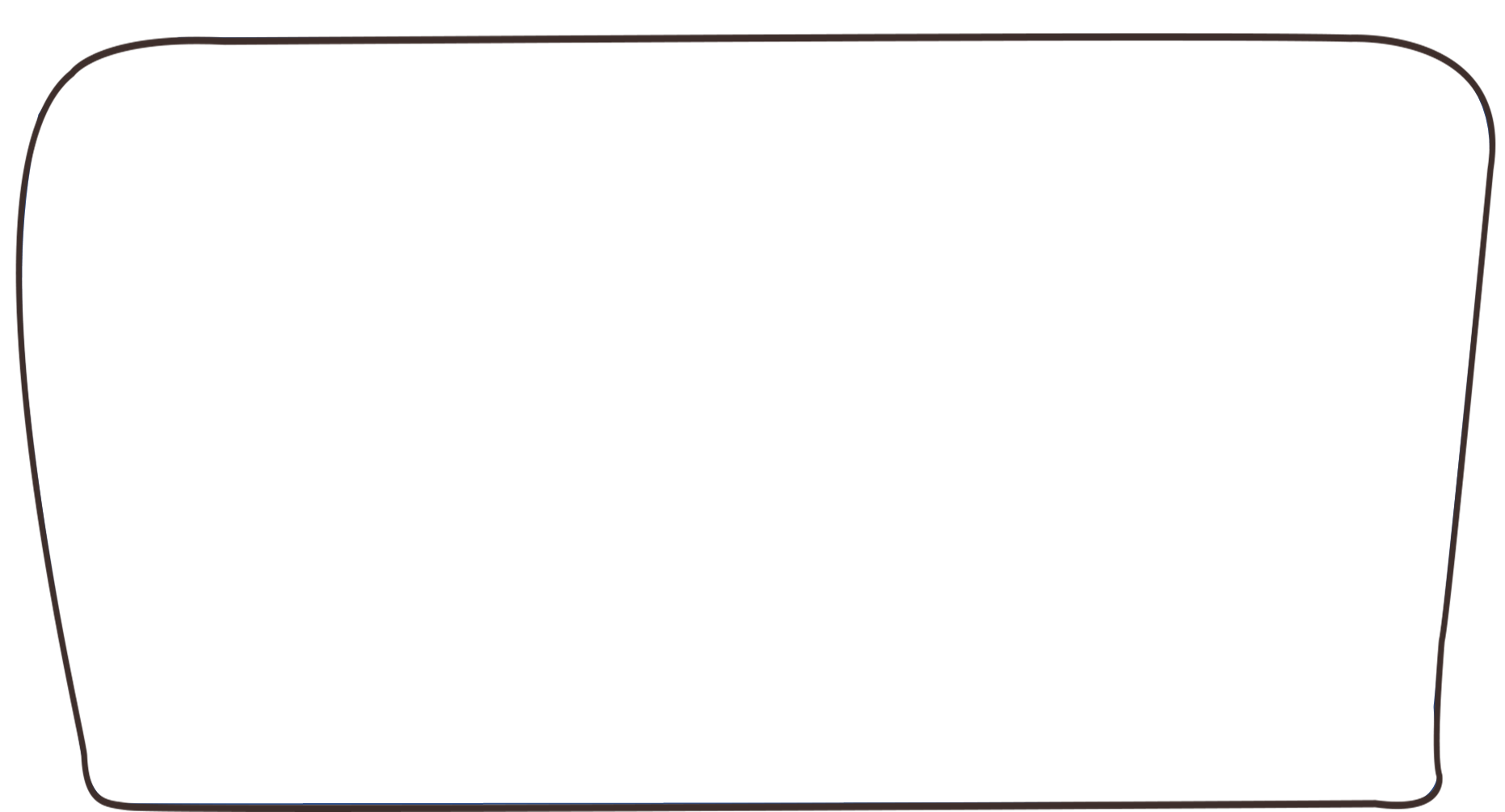 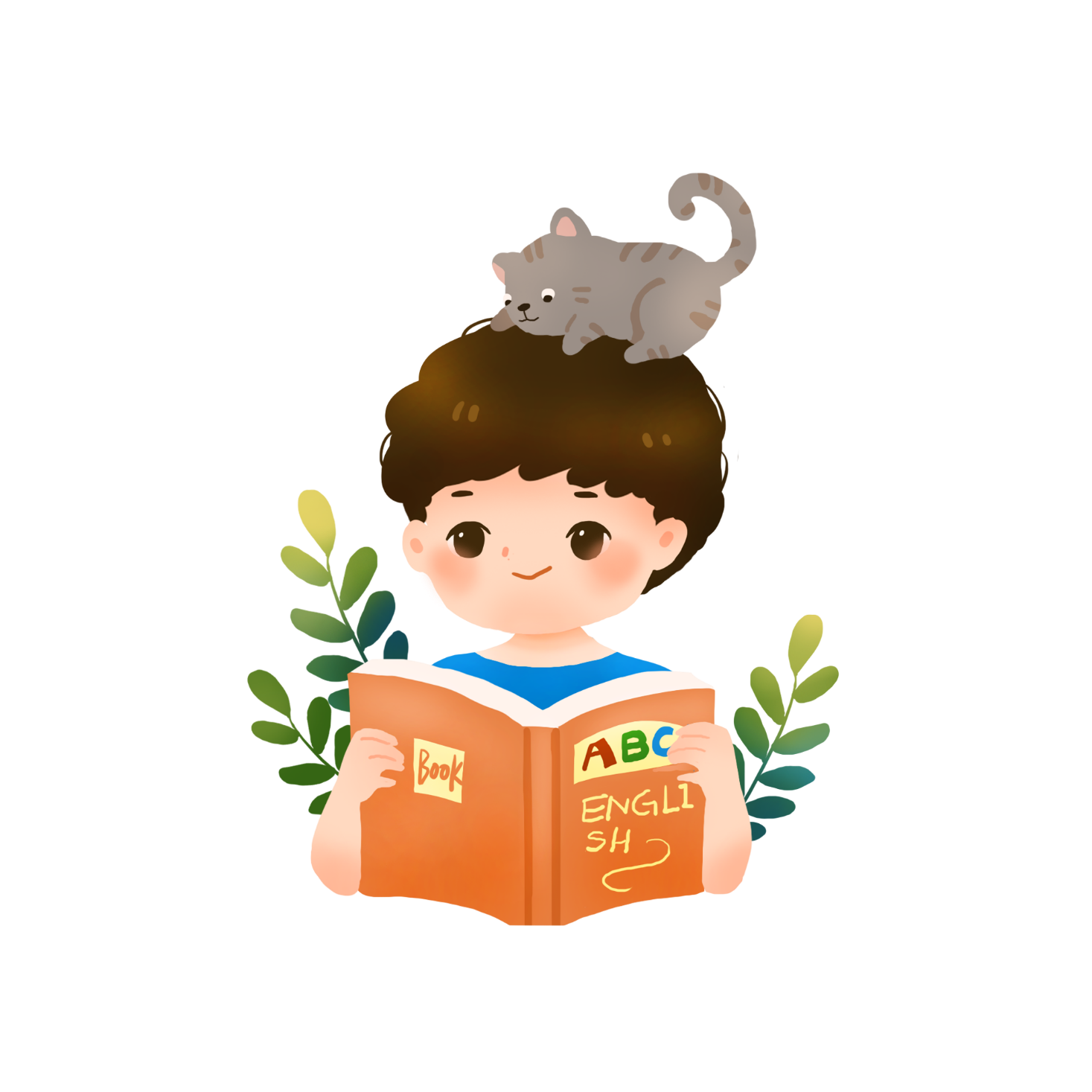 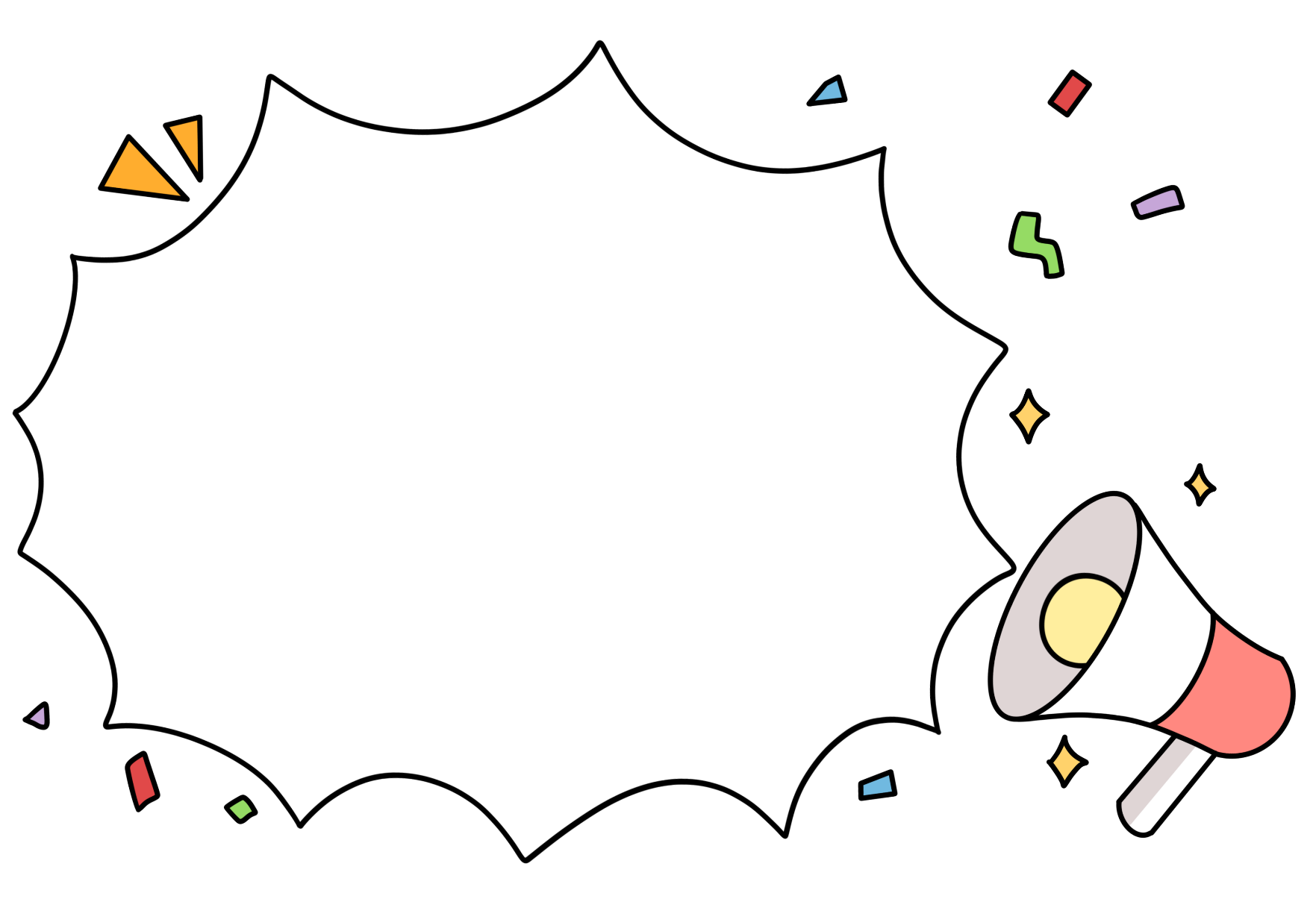 Bước 3: Khi dầu nóng, các bạn cho 1 lựa vừa đủ khoai tây vào chảo và chiên ở lửa vừa khoảng 3 phút cho khoai vàng mặt.
MĂNG NON
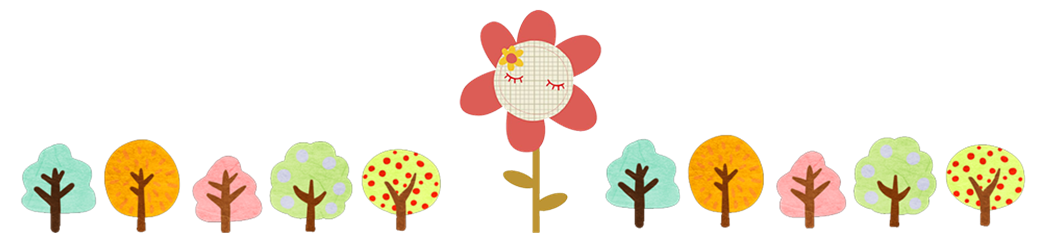 MĂNG NON
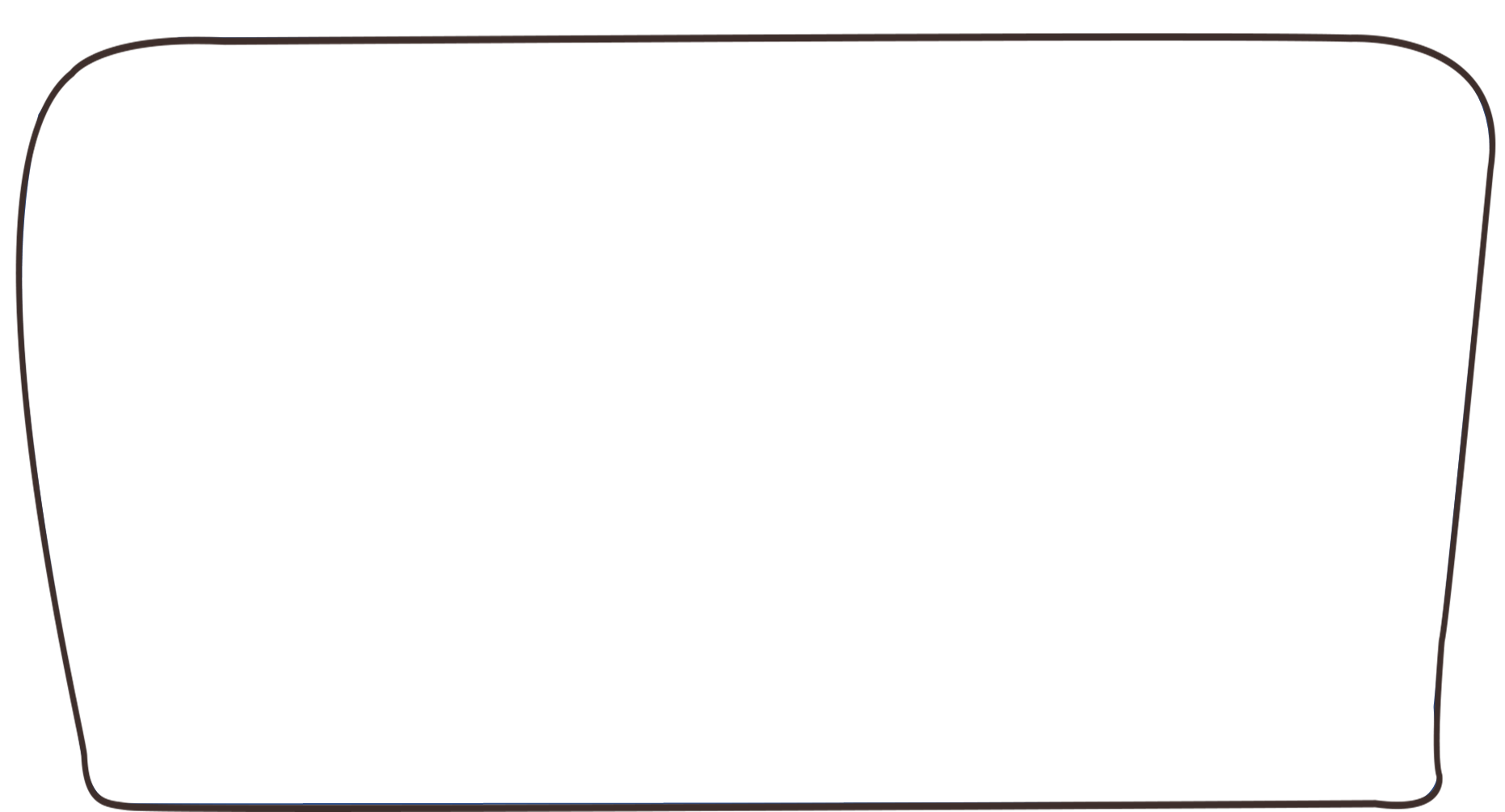 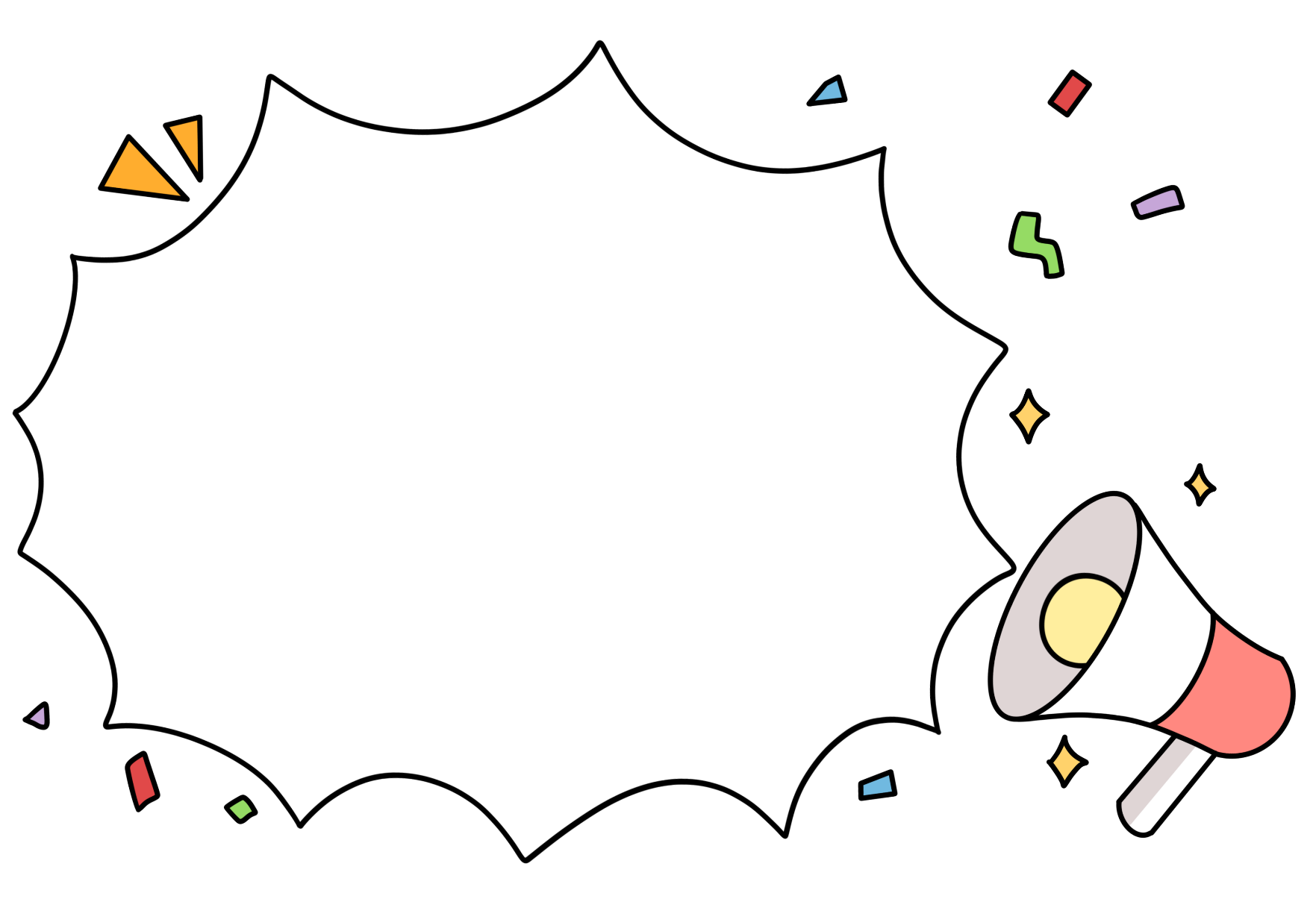 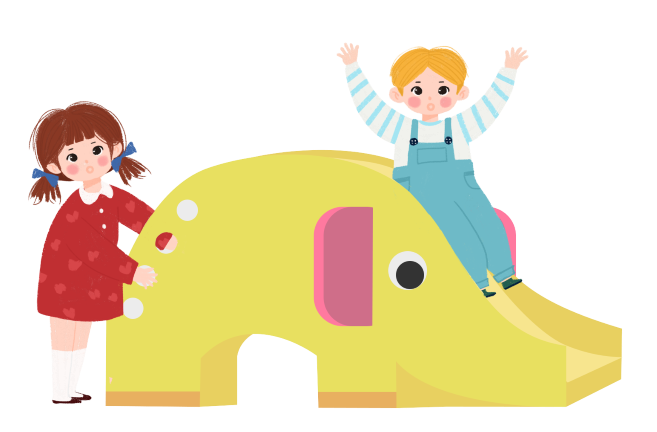 Bước 4: Vặn lửa to hơn một chút rồi tiến hành đảo đều tay thêm khoảng 5 phút nữa cho đến khi phần bột khí không còn sủi nhiều nữa và khoai chín vàng giòn.
MĂNG NON
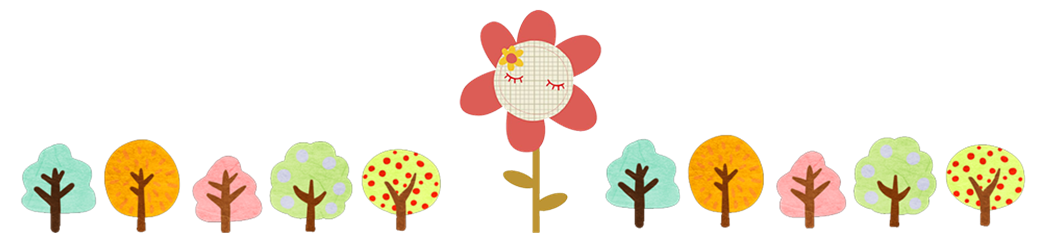 MĂNG NON
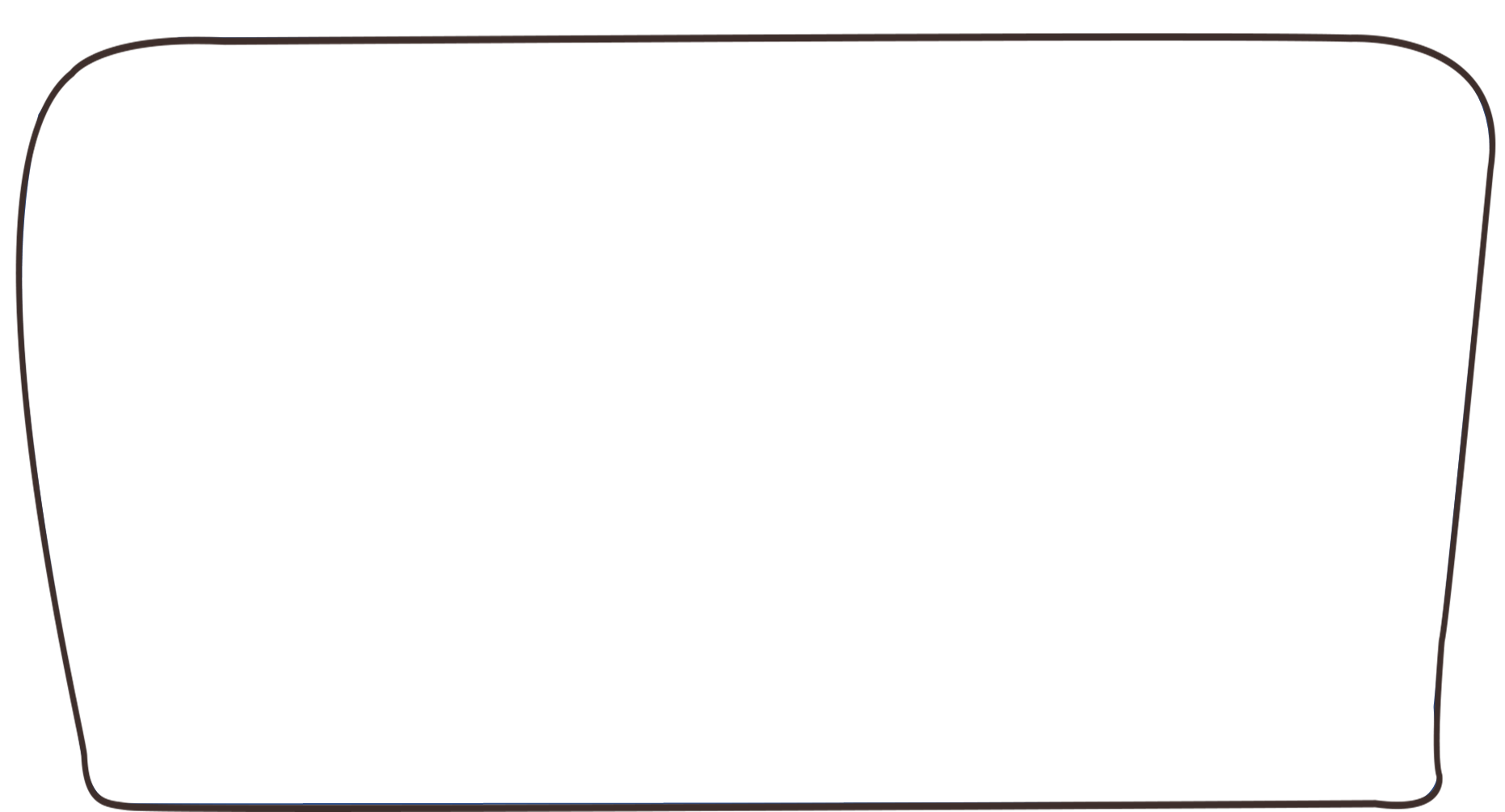 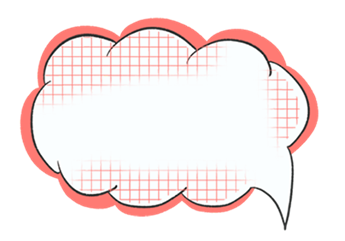 HOẠT ĐỘNG 2
SẢN PHẨM THEO SỞ THÍCH
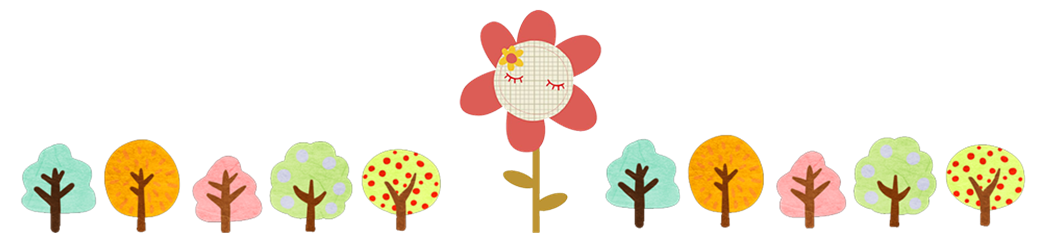 MĂNG NON
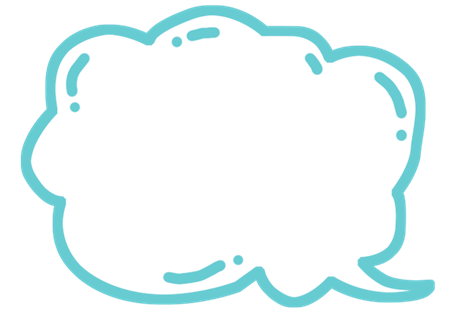 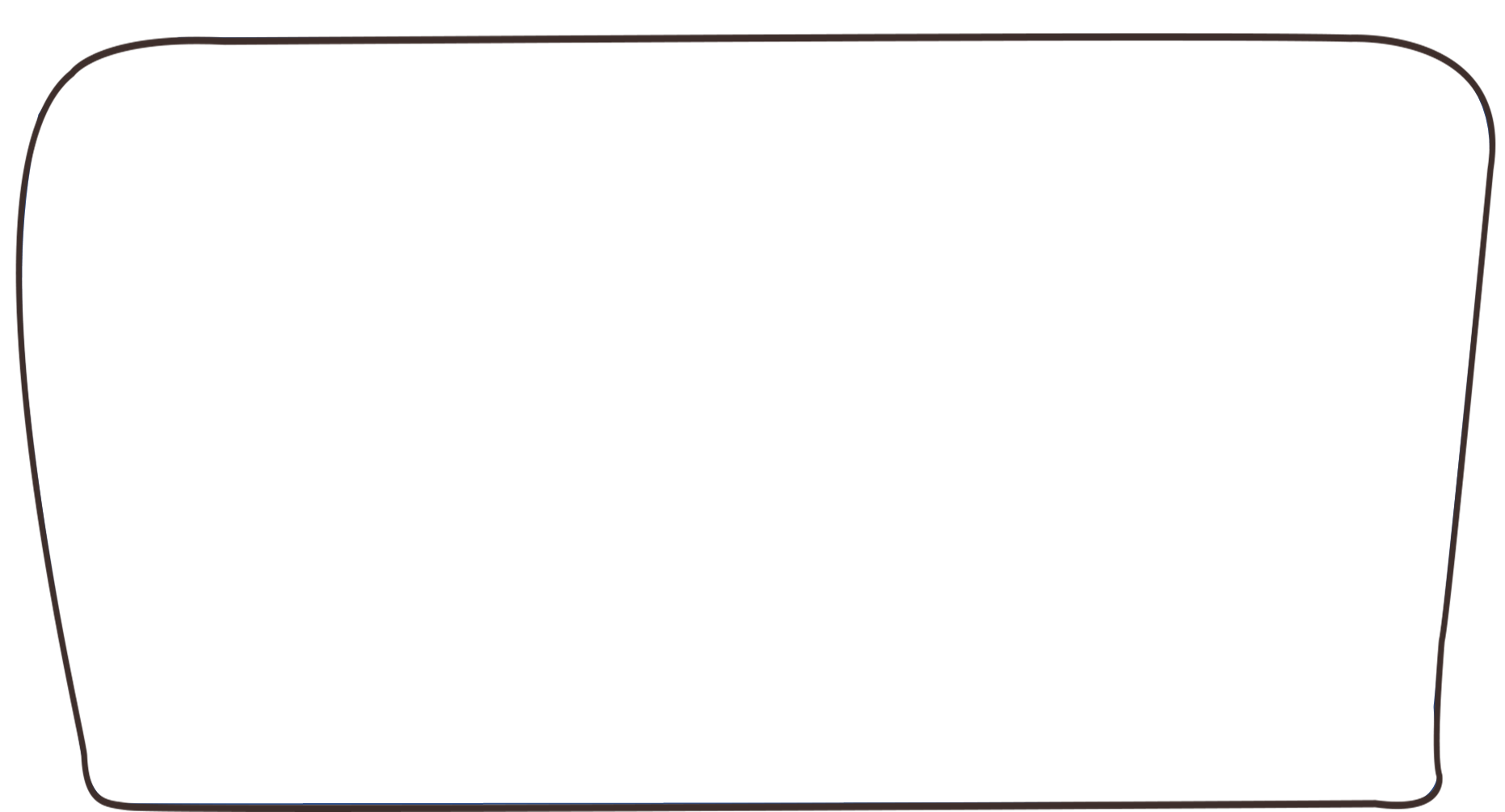 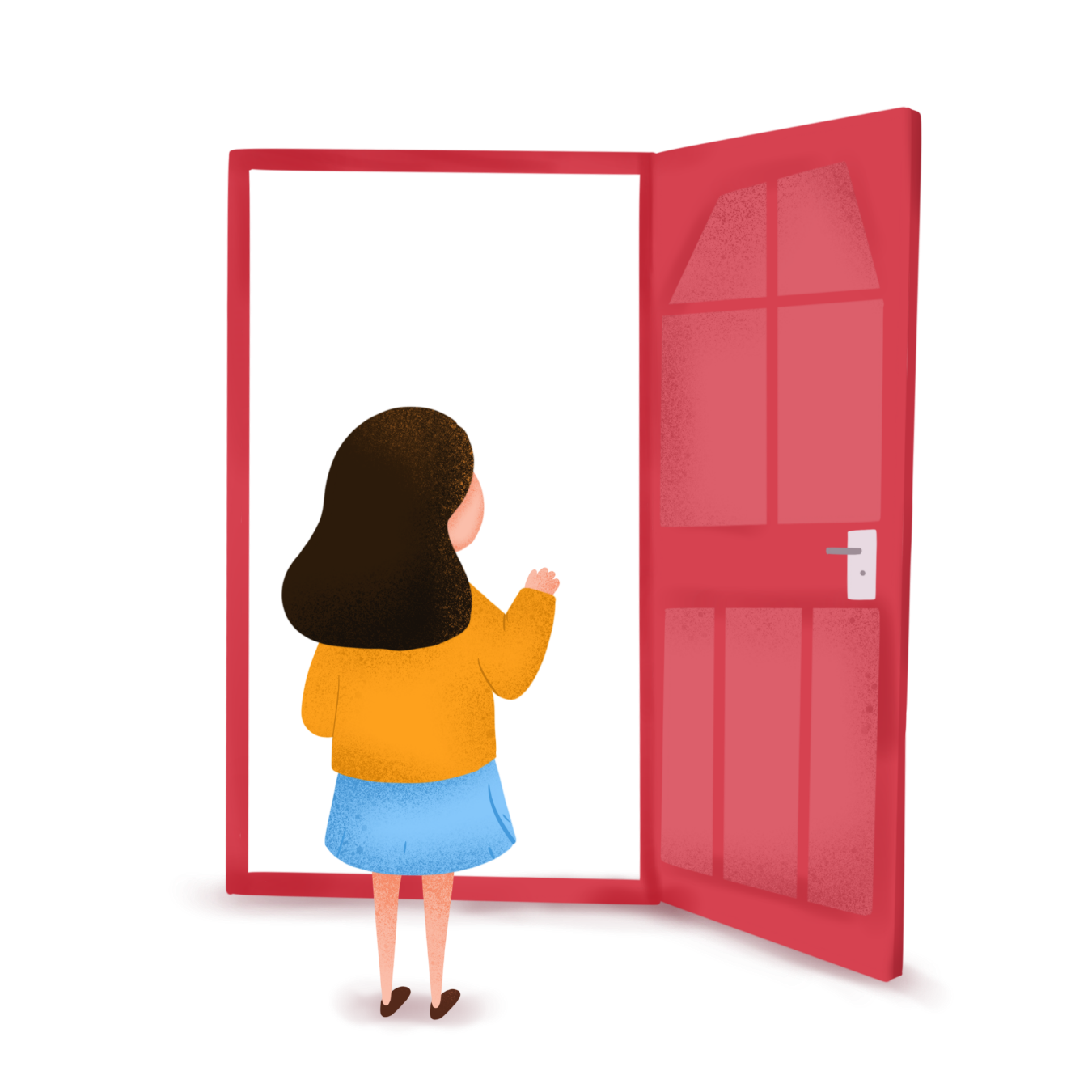 - Giới thiệu sản phẩm của cá nhân theo sở thích chung của nhóm 
- Mỗi thành viên trong nhóm thực hiện nhiệm vụ đã được phân công
- Chia sẻ sản phẩm hoặc biểu diễn tiết mục chung của nhóm
- Nghĩ và hô vang thông điệp của nhóm.
- Bày tỏ cảm nghĩ về sản phẩm hoặc tiết mục của các nhóm
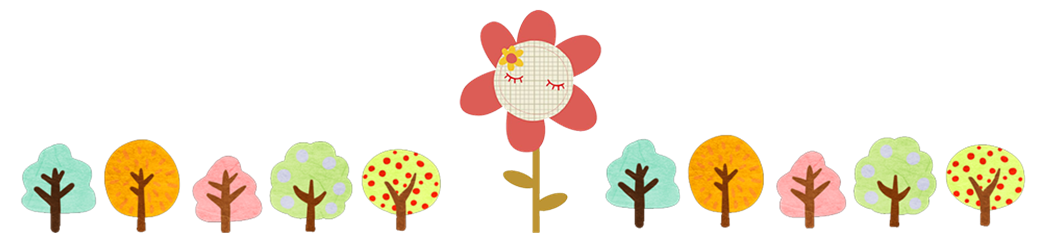 MĂNG NON
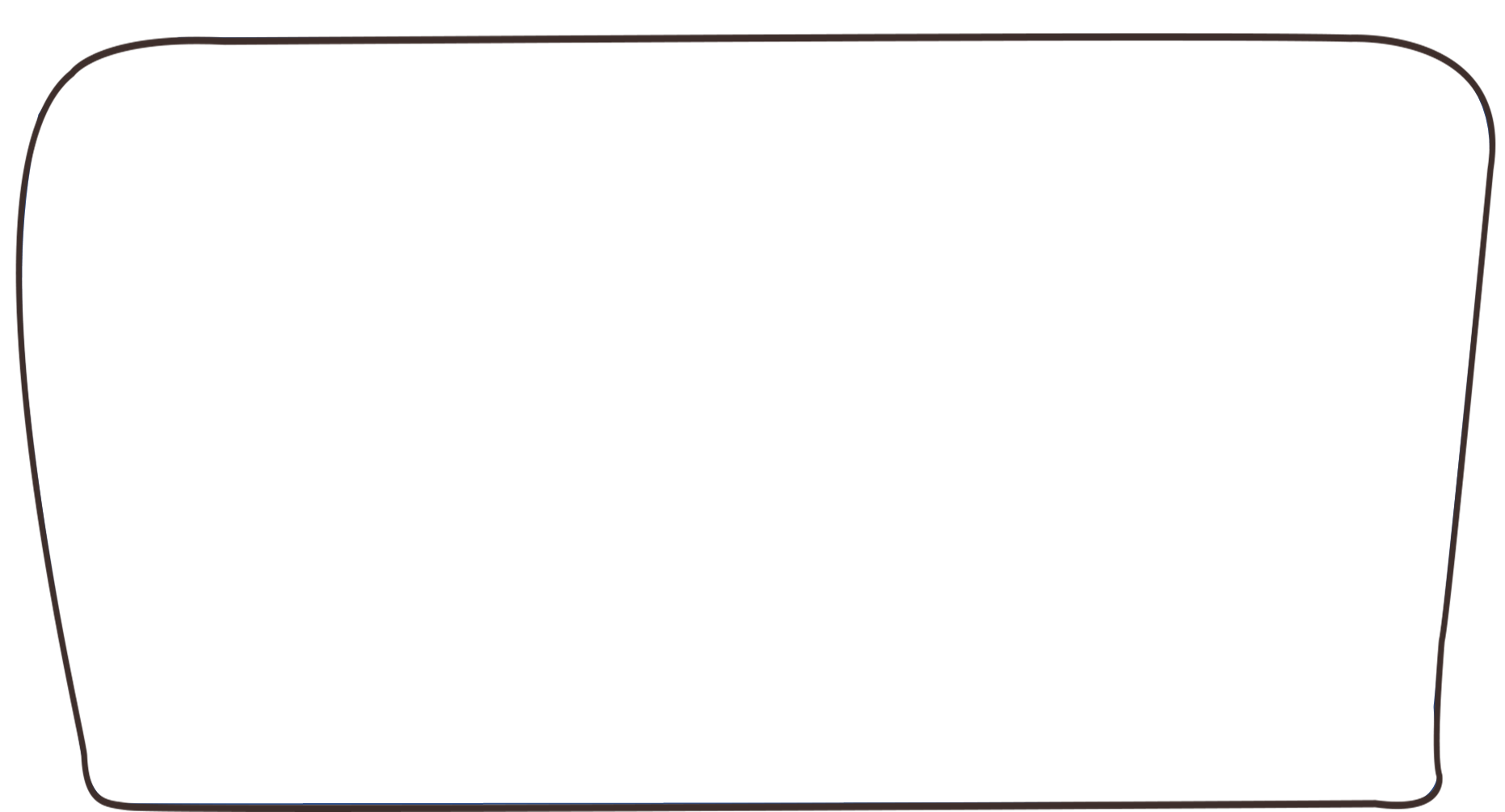 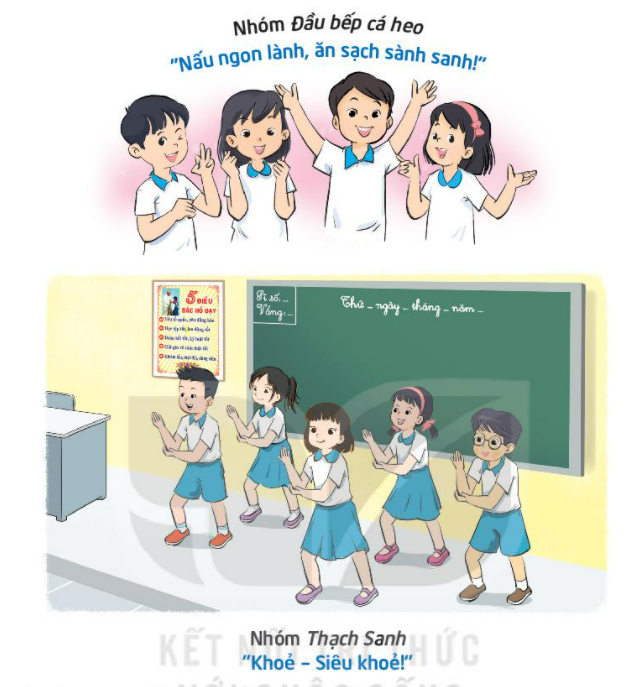 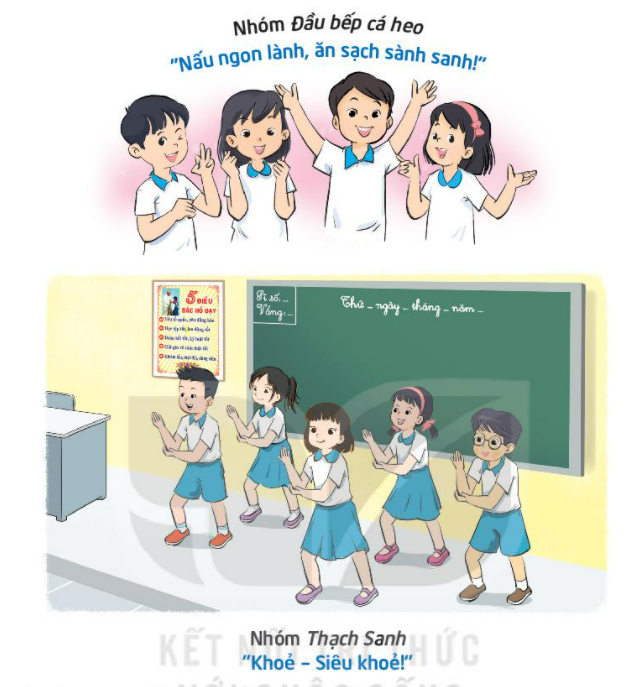 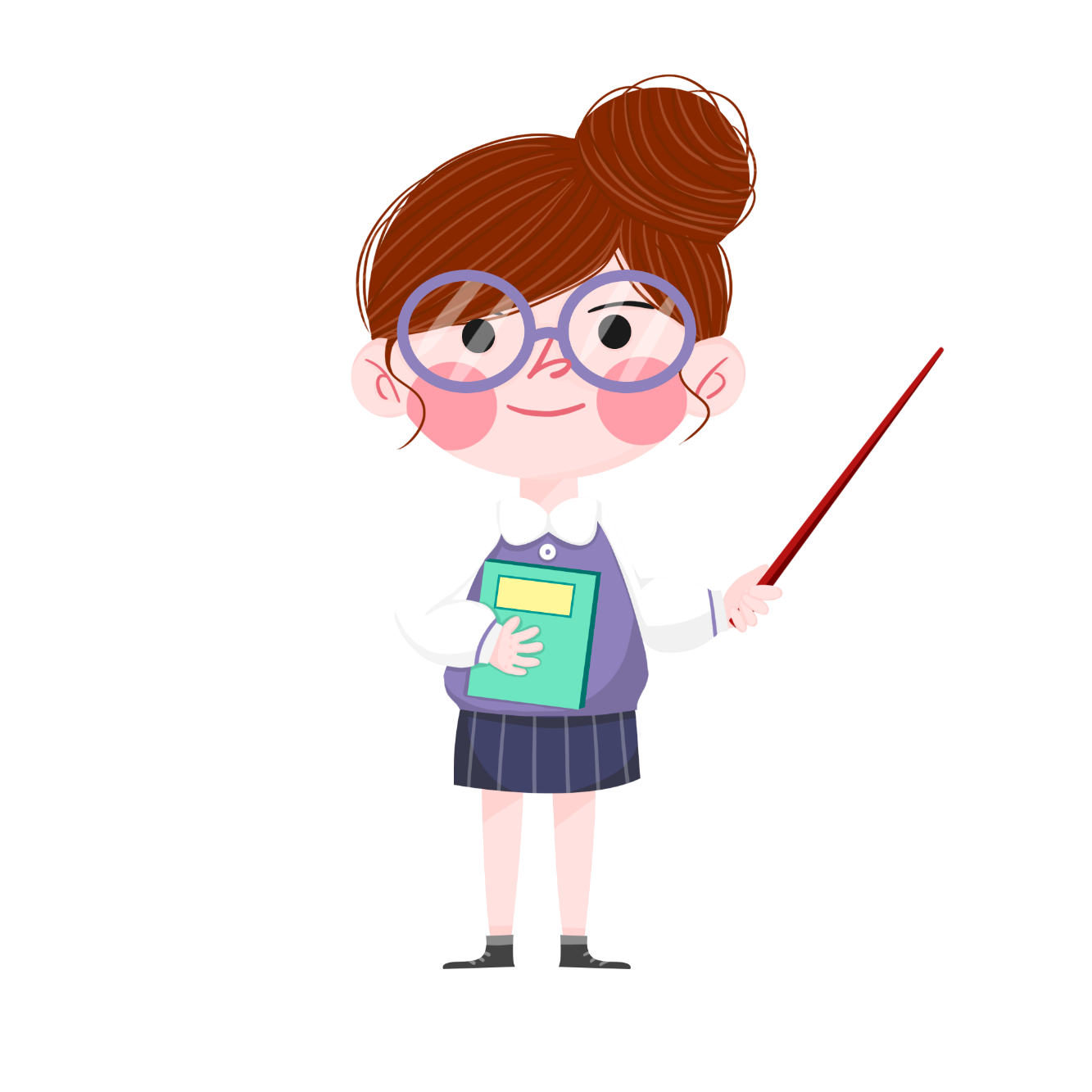 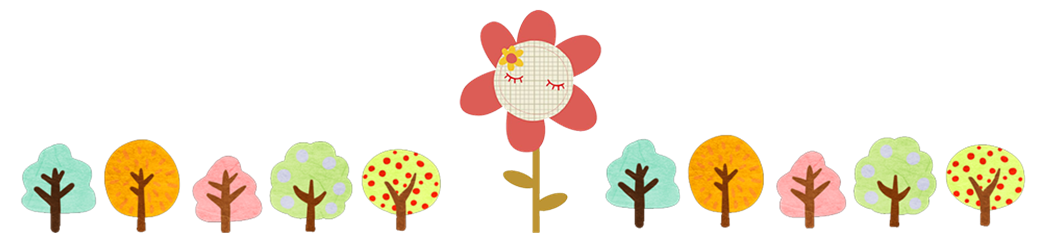 MĂNG NON
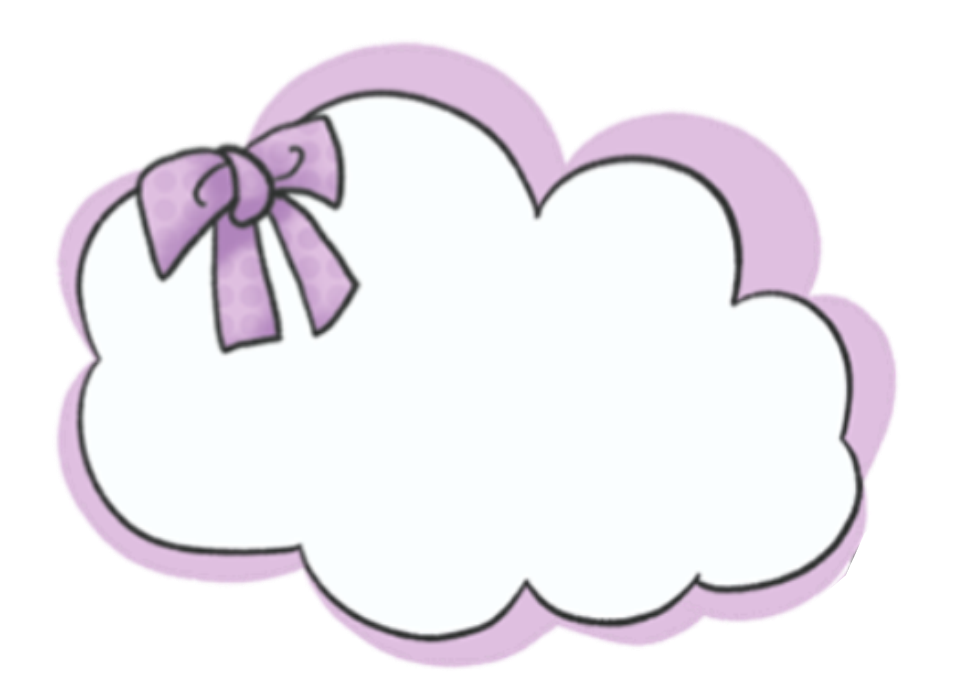 MĂNG NON
Dặn dò
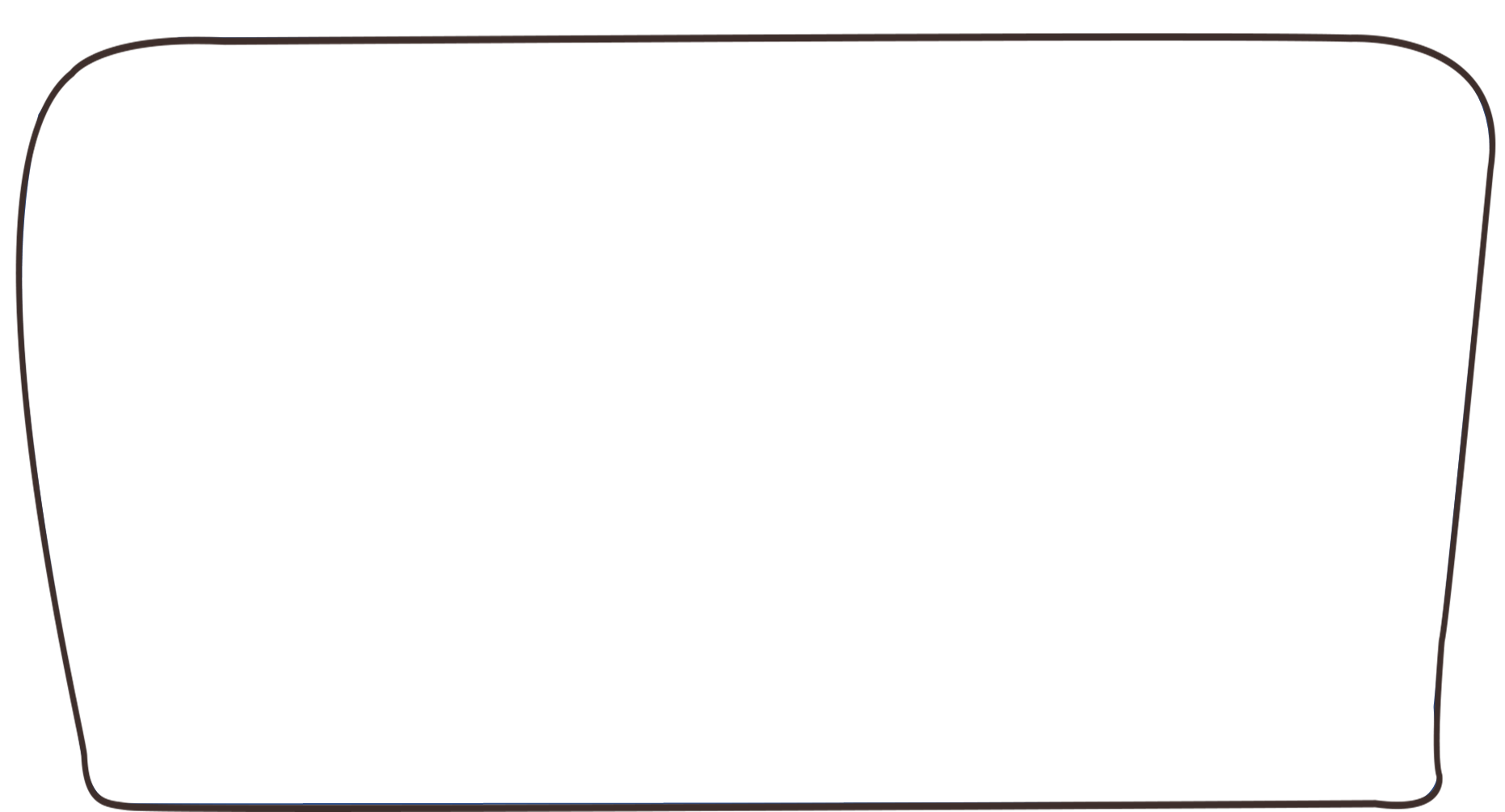 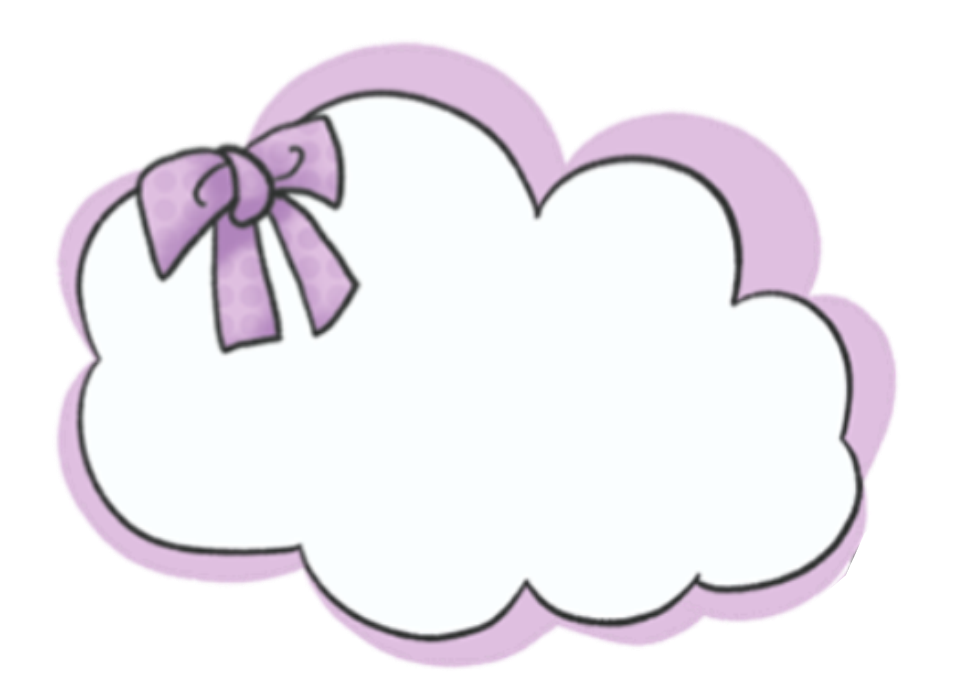 - Chuẩn bị một cuốn sách yêu thích để giới thiệu cho cả lớp.
- Tìm hiểu sở thích của người thân.
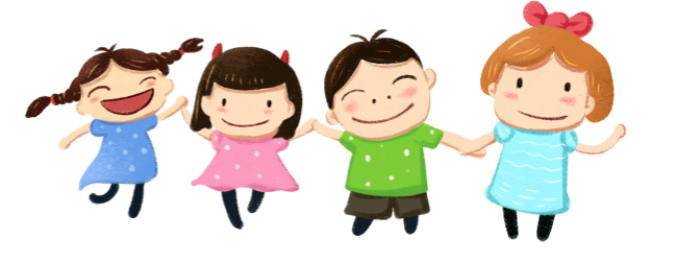 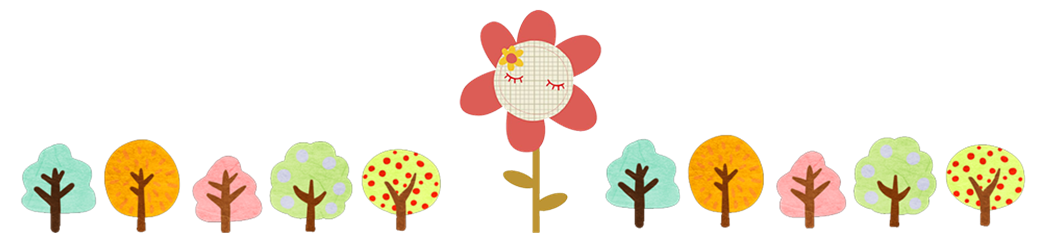